Building a Strong Workforce Program:
Mapping Partnerships & 
Leveraging Core Strengths
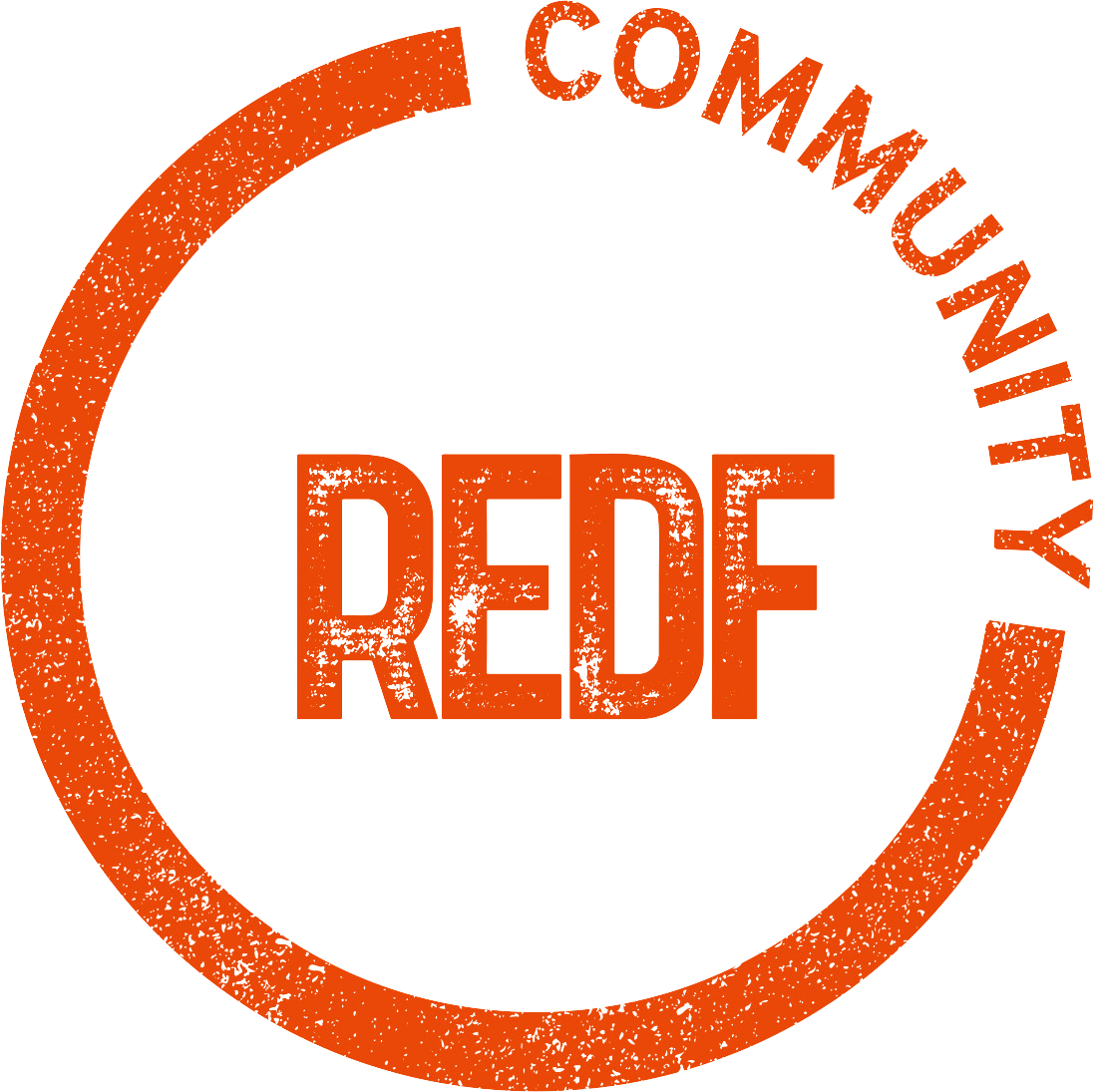 Melanie Akwule, MBA
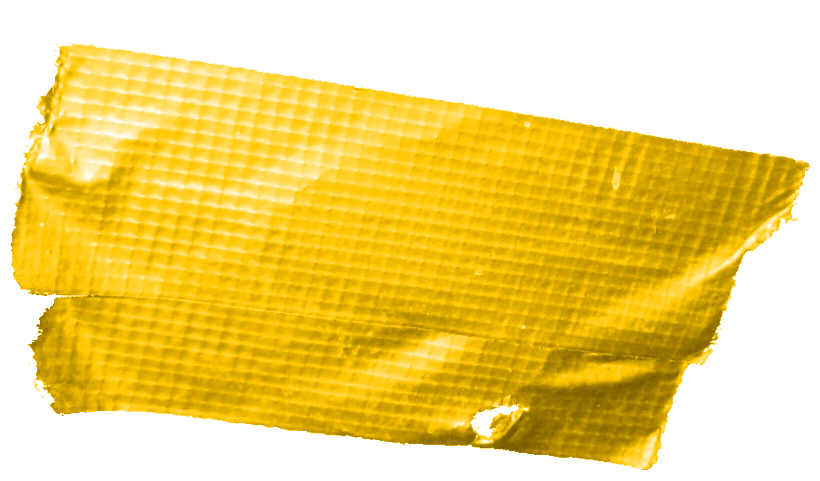 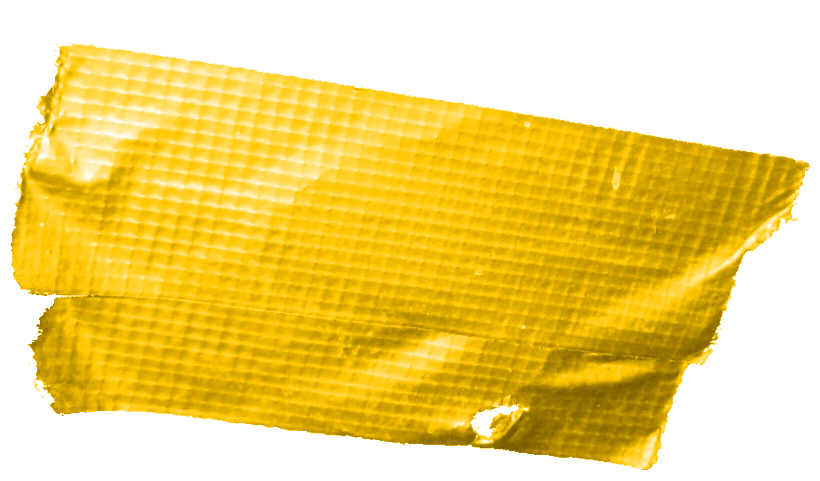 Melanie
Akwule
Workshop Facilitator
MINWO, Founder & CEO

BSBA, Georgia Tech

MBA, UC Berkeley

Former Sr. Technical Product Manager @
General Electric

4th at the 2012 Nigerian Olympic Trials
A      B      O      U      T           M      E
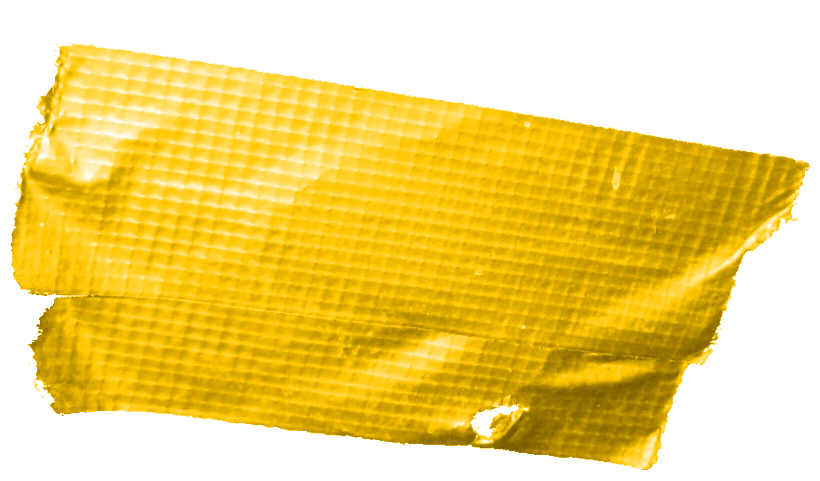 Continuing Education Week 
 April 7th to April 10th
April 10th, 2025 
Mapping Partnerships & Leveraging Core Strengths
Today: 
Enhancing Employee Competitiveness for Quality Jobs
1
2
3
4
Yesterday: 
Tailoring your Success Program to your Focus Population
April 9th, 2025: 
Designing a Quality Participant Worker Experience
Our 90-Minute Journey
Agenda Overview:
Objectives:
Identify core competencies and align them with 
workforce program goals.
Core Competencies 
& Internal Capacity
Understanding & Mapping 
Partnership Ecosystems
Map and analyze partnership ecosystems to identify gaps.
Scan to Download Workbook
Develop a roadmap for building sustainable, high-impact partnerships.
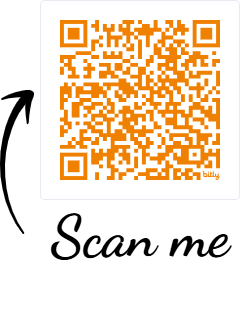 Developing a 
Partnership Roadmap
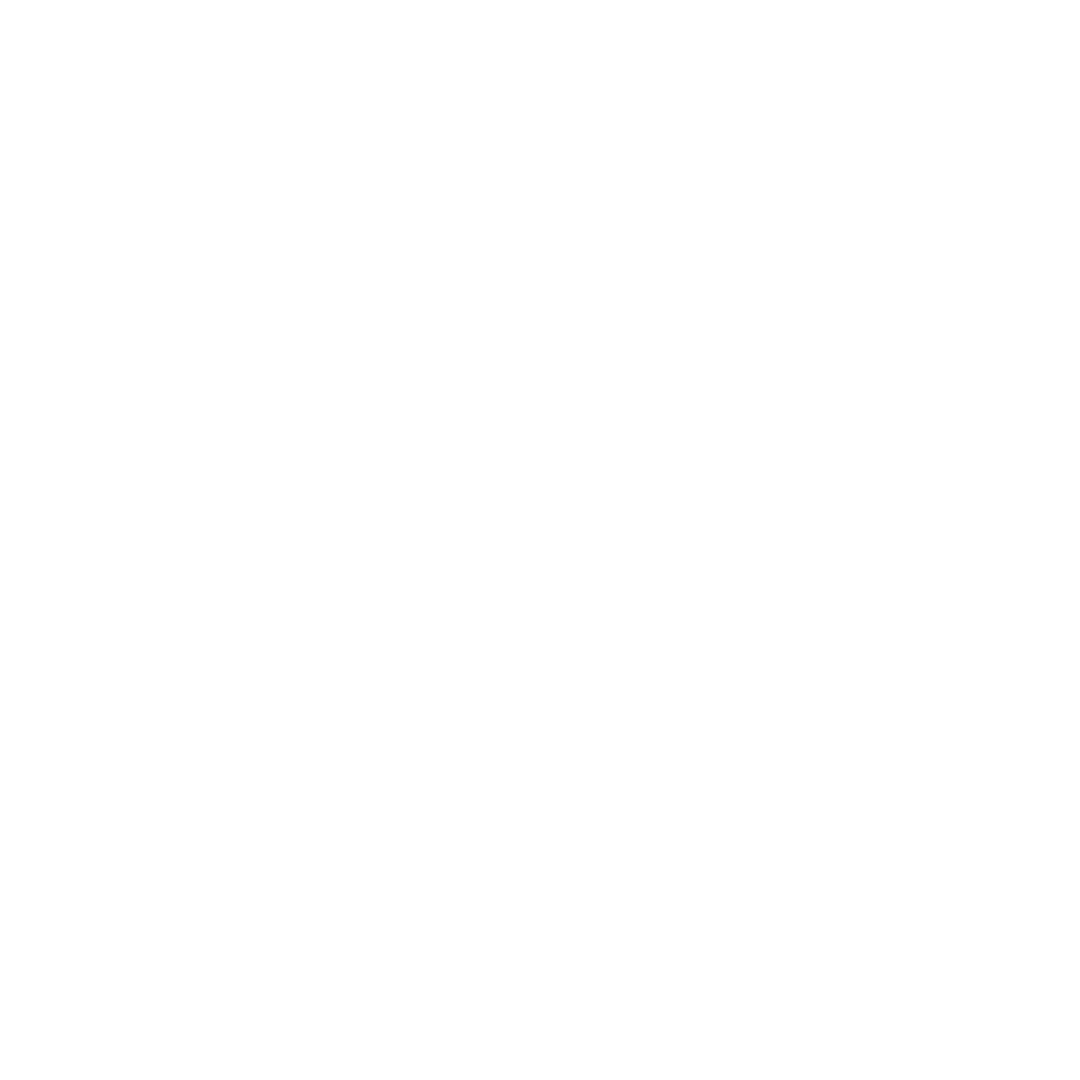 Why Strong Partnerships Matter
Why Partnerships Are Key for ESEs
-01-
-02-
-03-
Improve job retention and success rates
Enhance long-term program sustainability
Expand capacity and resources
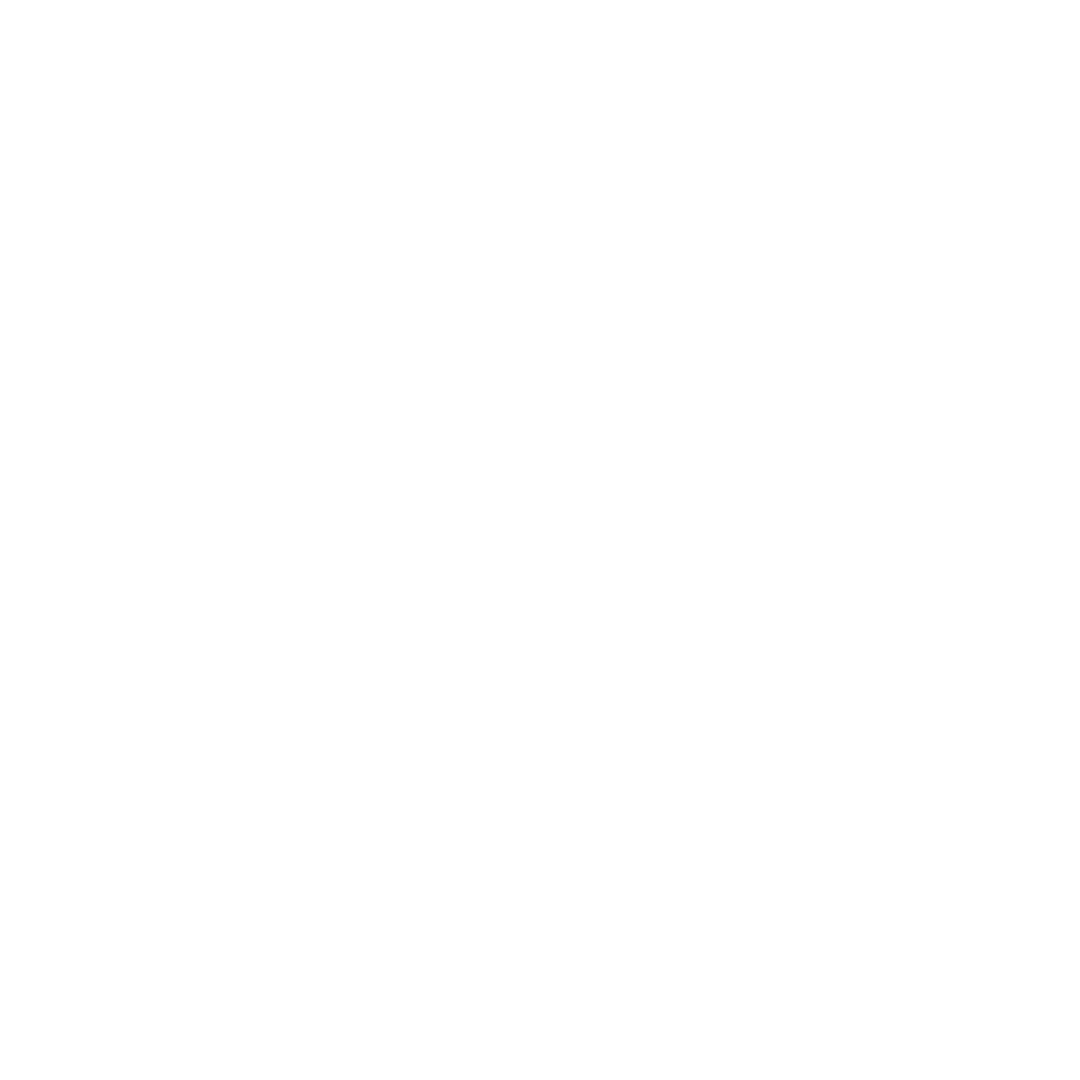 [Speaker Notes: ESEs don’t just sell products and services:

They also provide paid employment and supportive services to individuals facing barriers to work

Resulting in:
An increase in your ability to provide meaningful employment opportunities to marginalized populations; therefore achieving social impact goals]
‹#›
Quick Chat:
Identifying Valuable Partnerships
“Biggest challenge in building a sustainable workforce program?”
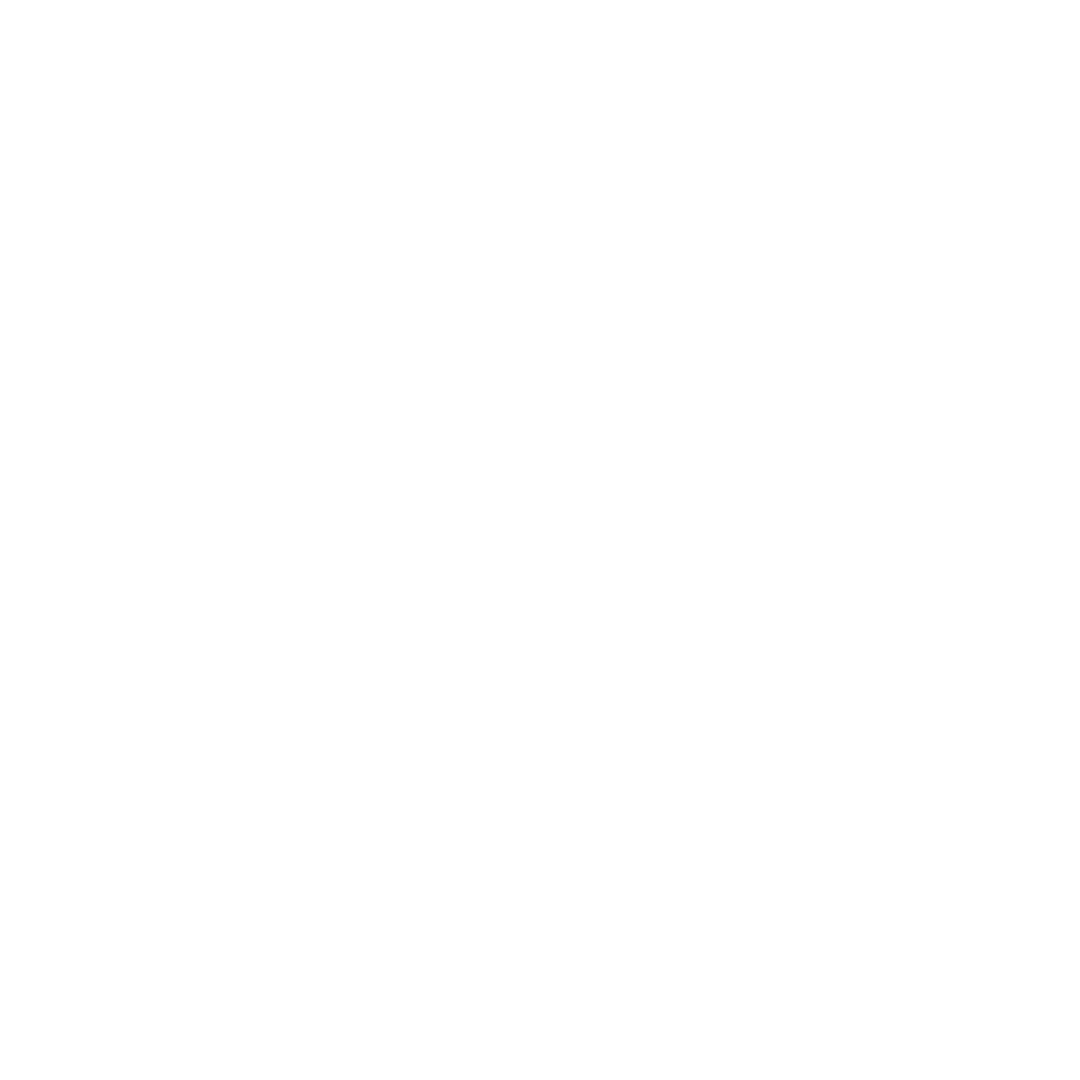 Core Competencies & Internal Capacity
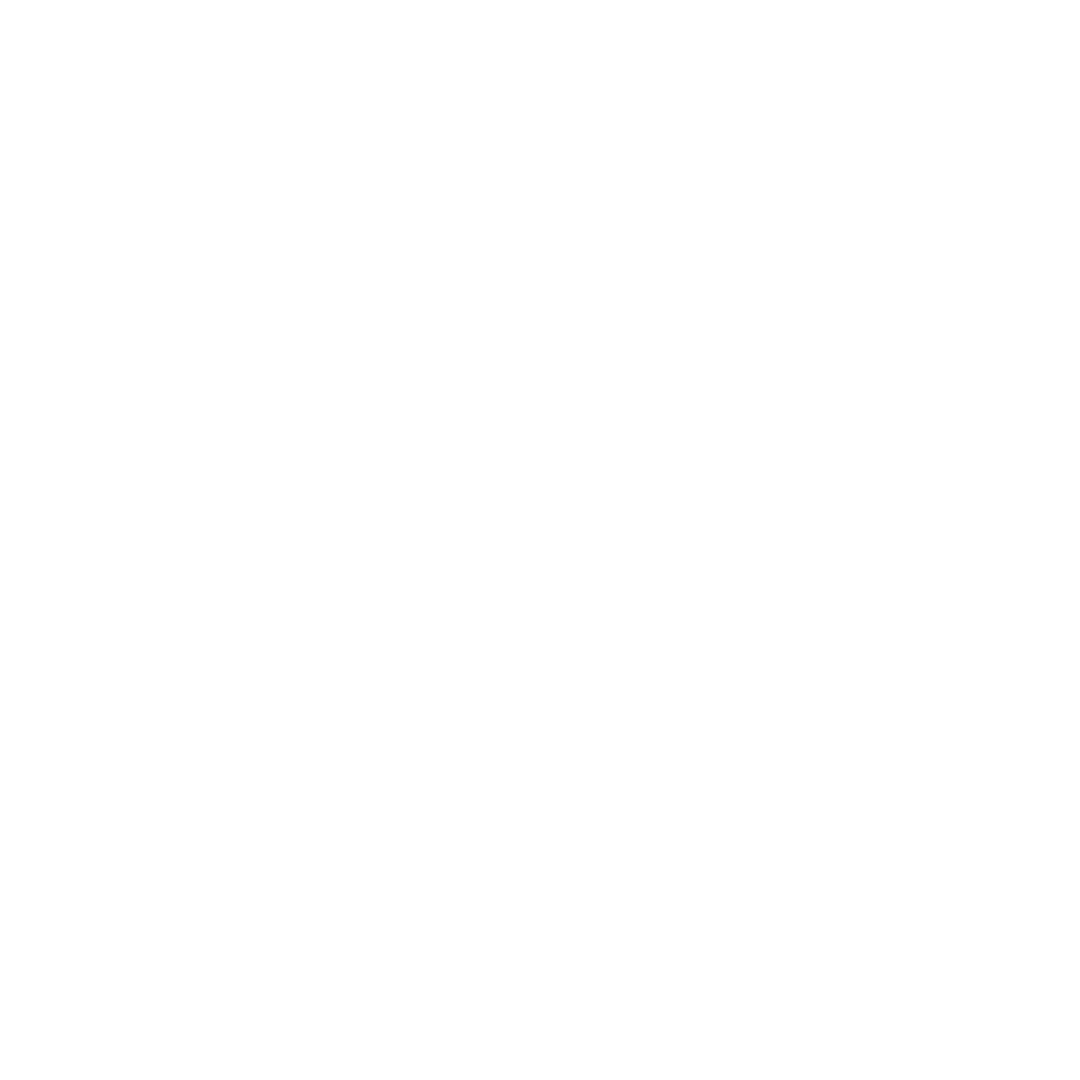 What Are Core Competencies?
Step 1 to strong partnerships: Identifying core competencies
Unique strengths that drive workforce program success
Examples:
 Workforce training & development
 Wraparound support services
 Employer engagement & industry alignment
 Data-driven program evaluation
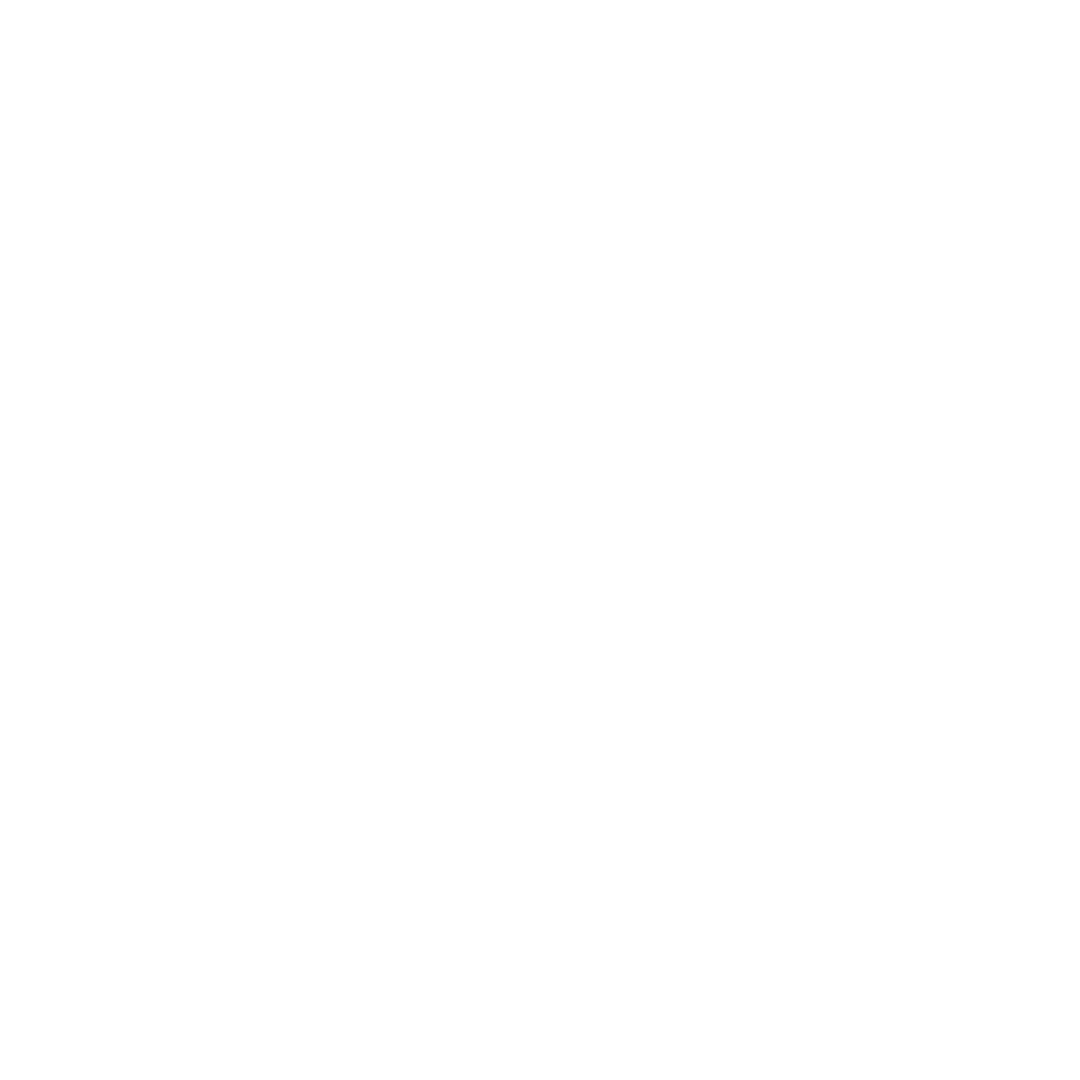 [Speaker Notes: . Workforce Training & Development
Providing job readiness programs (resume building, interview prep, soft skills training).
Offering industry-specific certifications (construction, hospitality, healthcare, IT, etc.).
Implementing on-the-job training for skill-building and career advancement.

2. Wraparound Support Services
Addressing barriers to employment such as housing, mental health, childcare, and transportation.
Offering case management and personalized support plans.
Connecting participants with financial literacy and coaching resources.

3. Case Management & Holistic Support
Providing personalized career coaching and goal-setting.
Helping participants navigate barriers like legal issues, health challenges, or addiction recovery.
Offering post-placement support to improve job retention.]
Tying Core Competencies to Organizational Goals
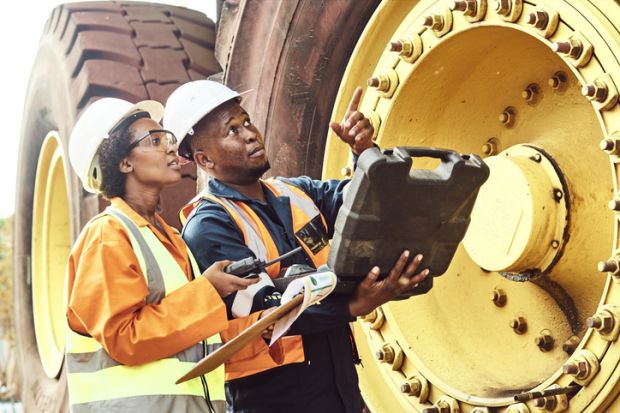 Why It’s Important:

Ensures partnerships align with long-term impact goals

Identifies gaps where partnerships can enhance capacity
What to Consider:

How do your core strengths contribute to achieving your workforce program’s goals?

Identifying areas where partnerships can amplify your impact.
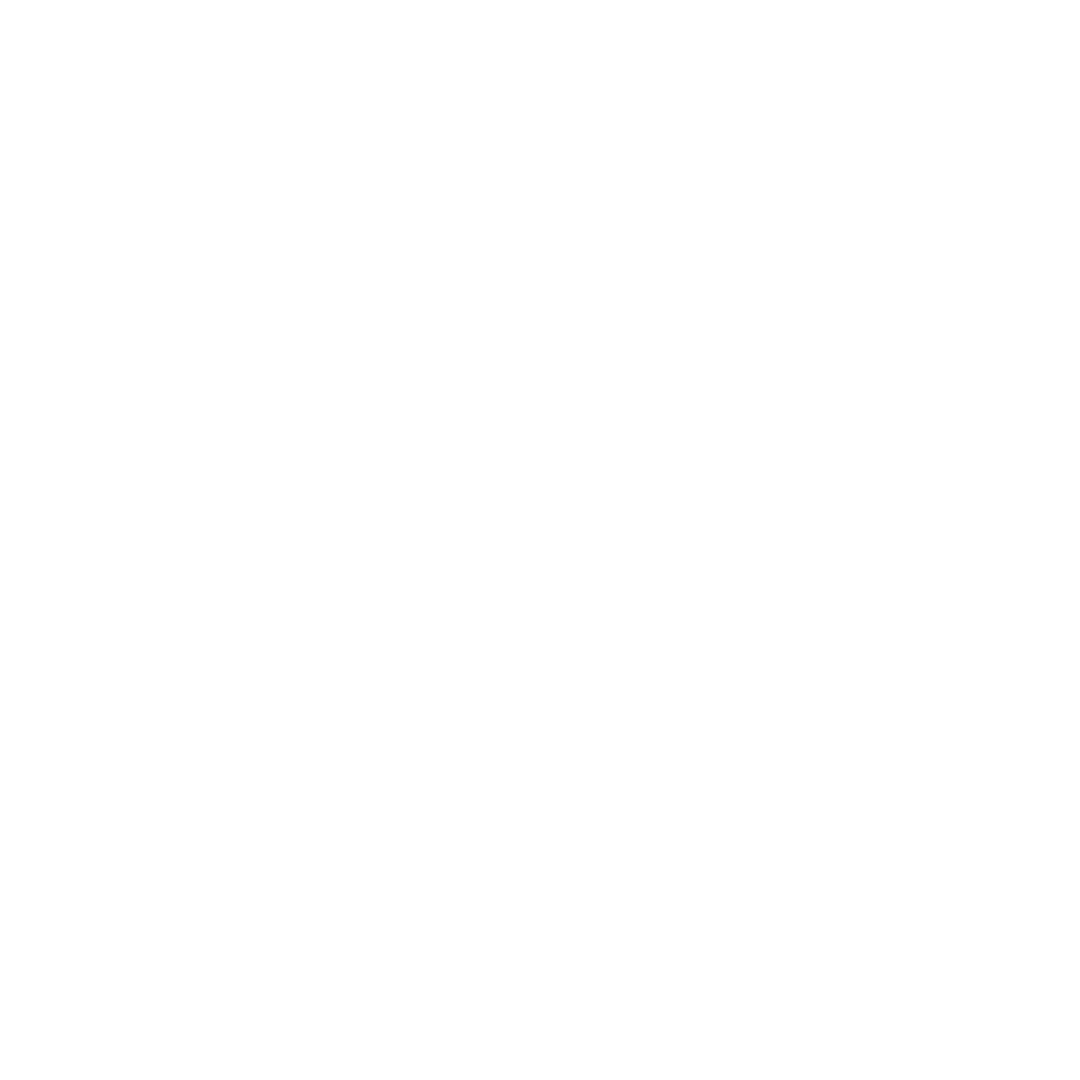 Identifying Your
Core Strengths
Criteria for defining core competencies:
- Value: Does this competency provide unique value?
- 	Rarity: Is it a distinguishing factor from other organizations?
- Sustainability: Can it be maintained and scaled over time?

Consider/Assess:
- People & Teams 
- Technology
- Business Processes
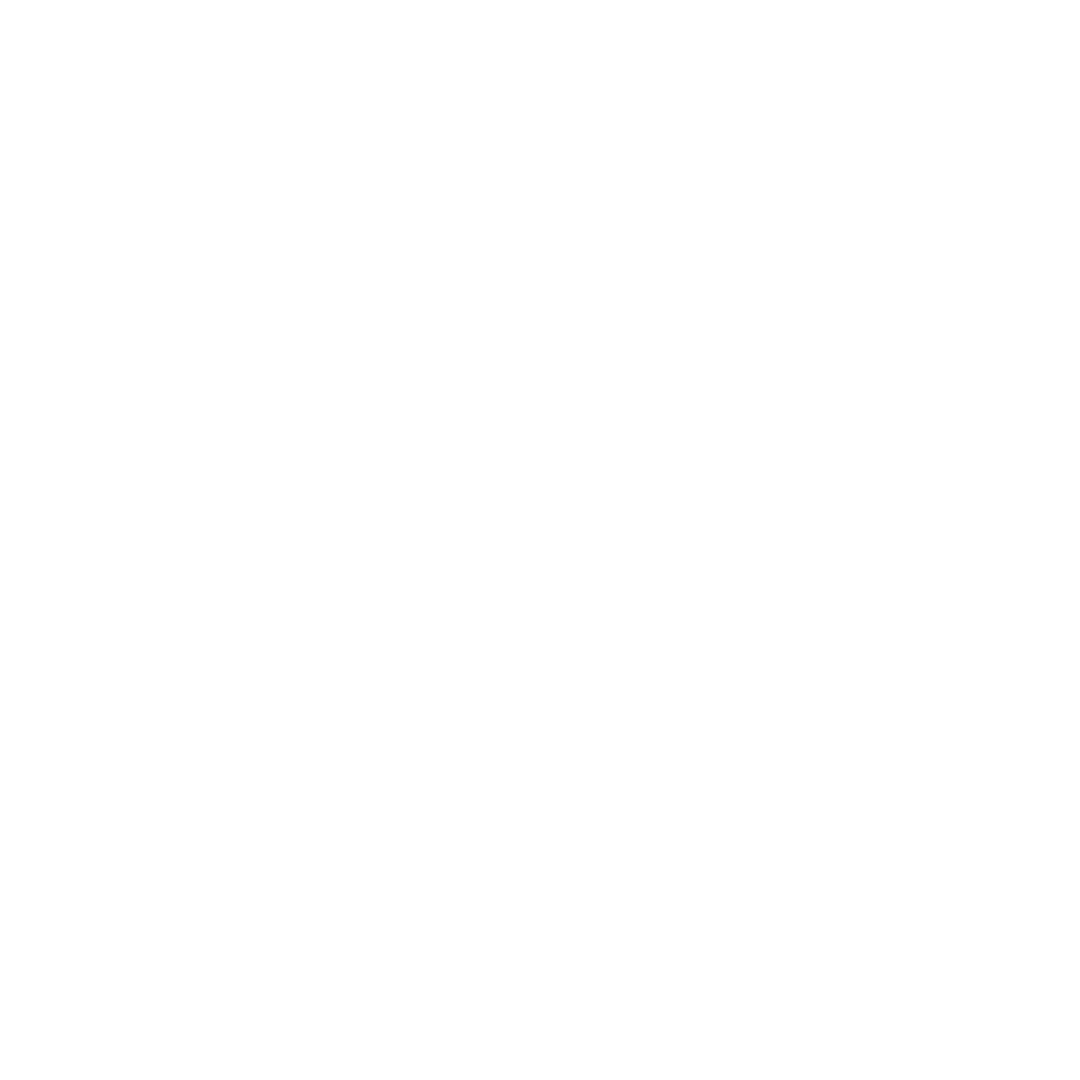 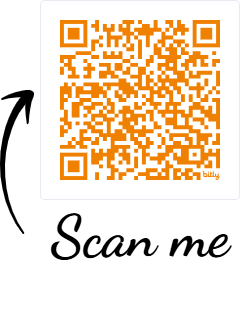 Exercise 1 in Workbook (Page 1)
Core Competency Mapping
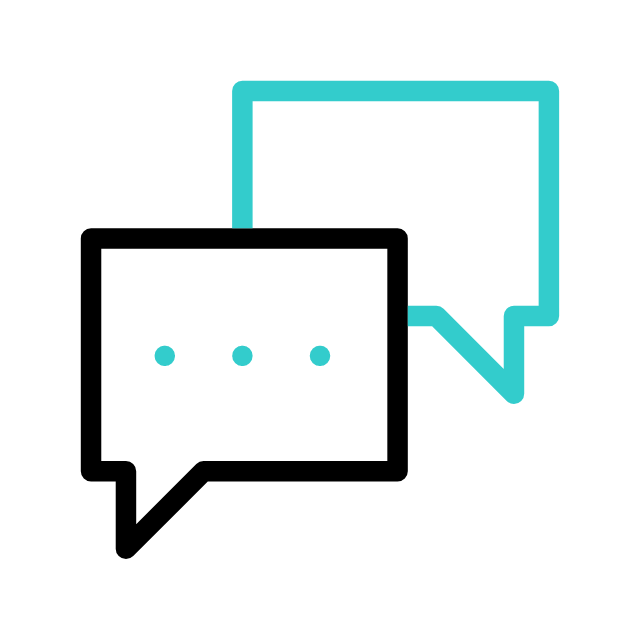 Quick Chat Activity:
Prompt: What are your top 3 core strengths, and how do they align with your mission?
Reflection Question:
How do your core strengths contribute to achieving your workforce program’s goals?
Share
Your Core Competencies
Share responses in chat or raise hand
Understanding & Mapping
Partnership Ecosytems
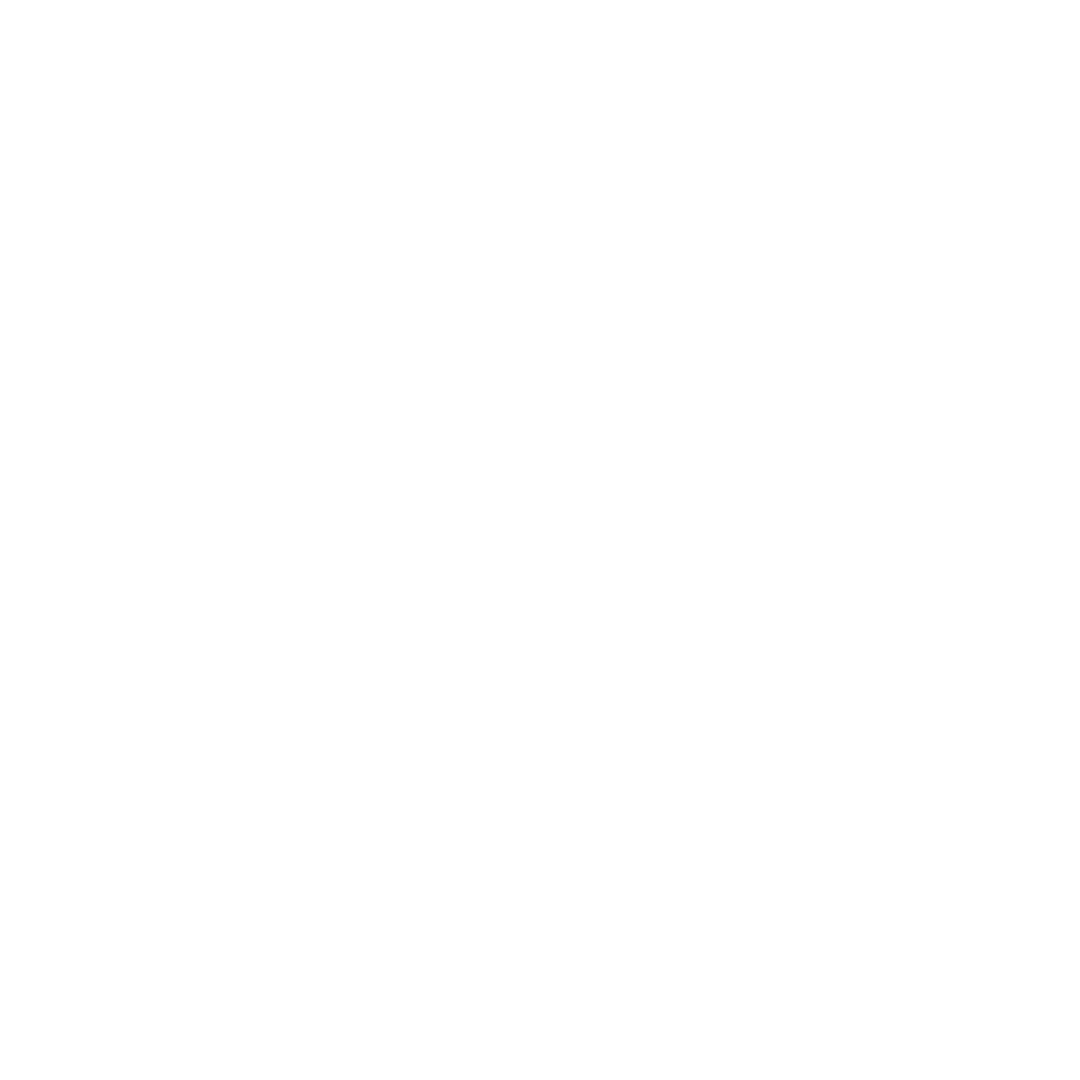 What Is a 
Partnership Ecosystem?
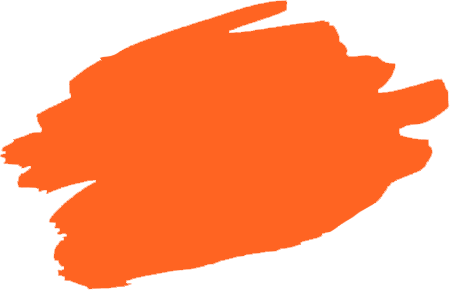 Network of organizations that collaborate to drive collective workforce success

Includes:
 Employer & industry partners
 Wraparound support providers
 Funding, government, and policy partners
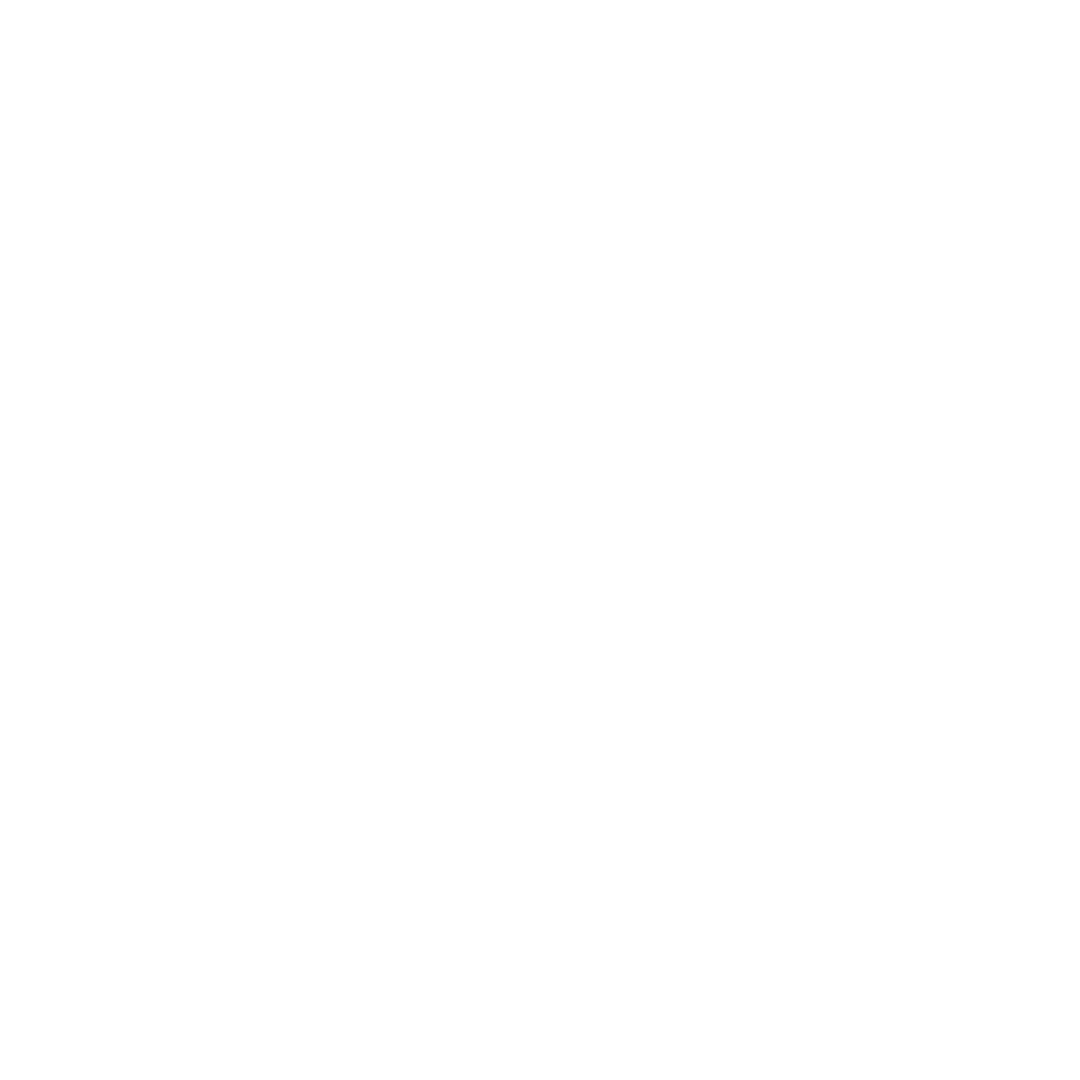 Partnership Ecosystems for ESEs
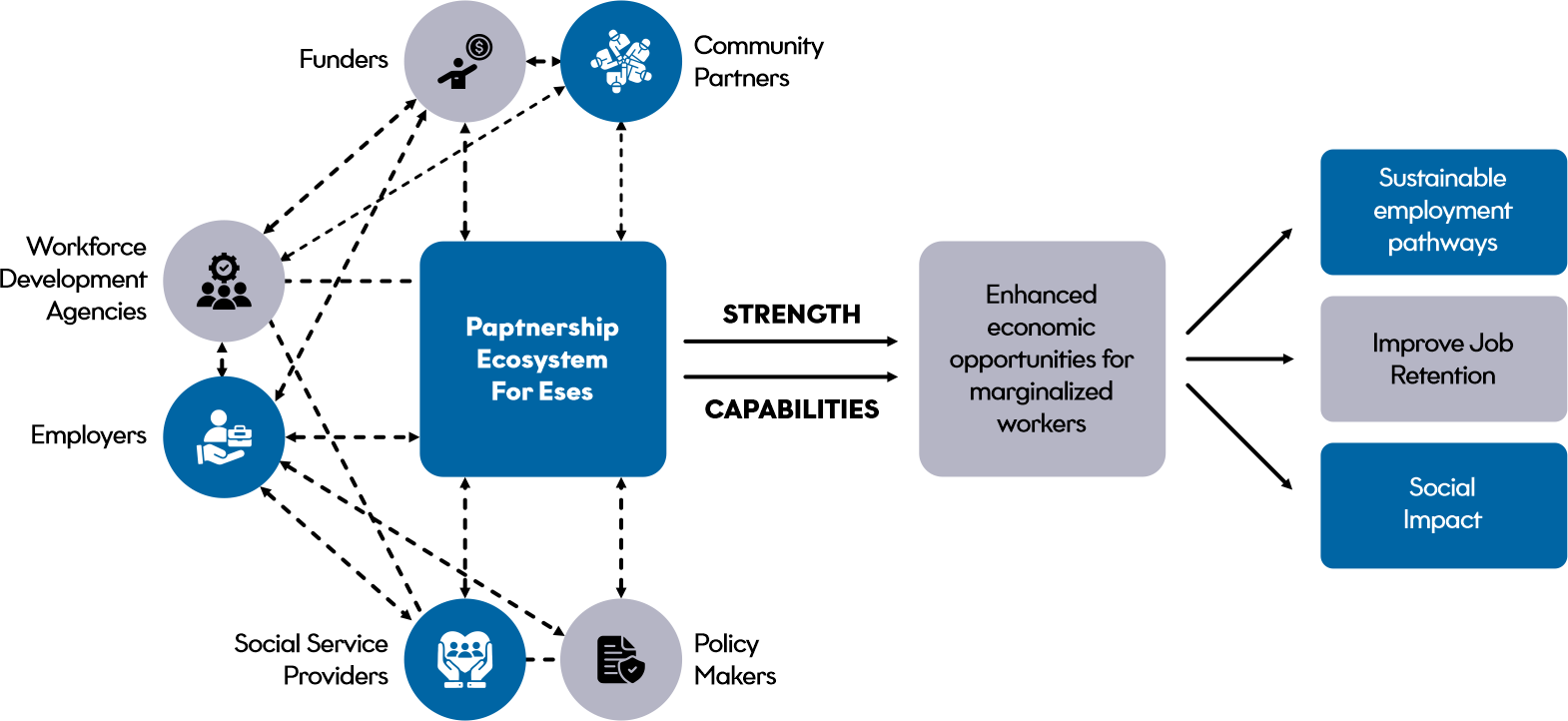 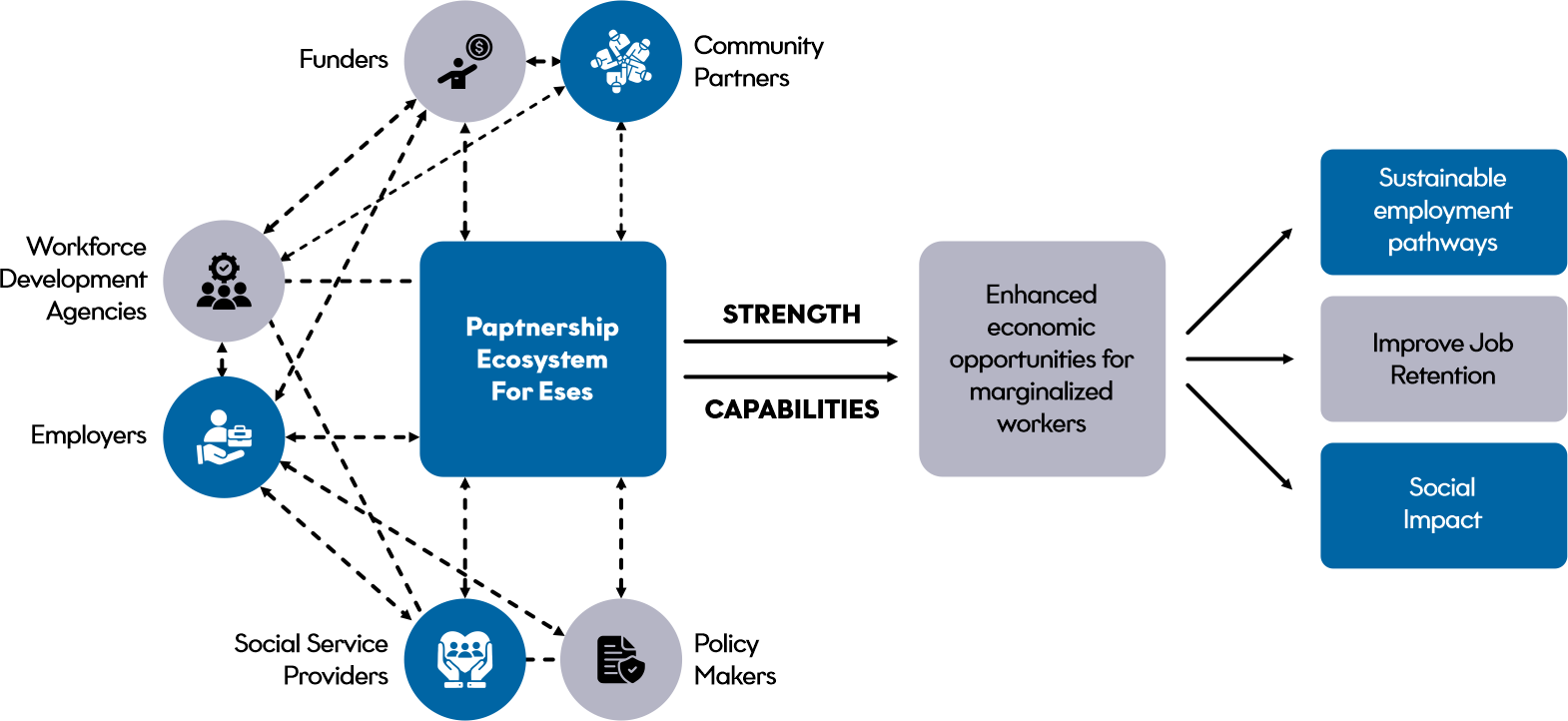 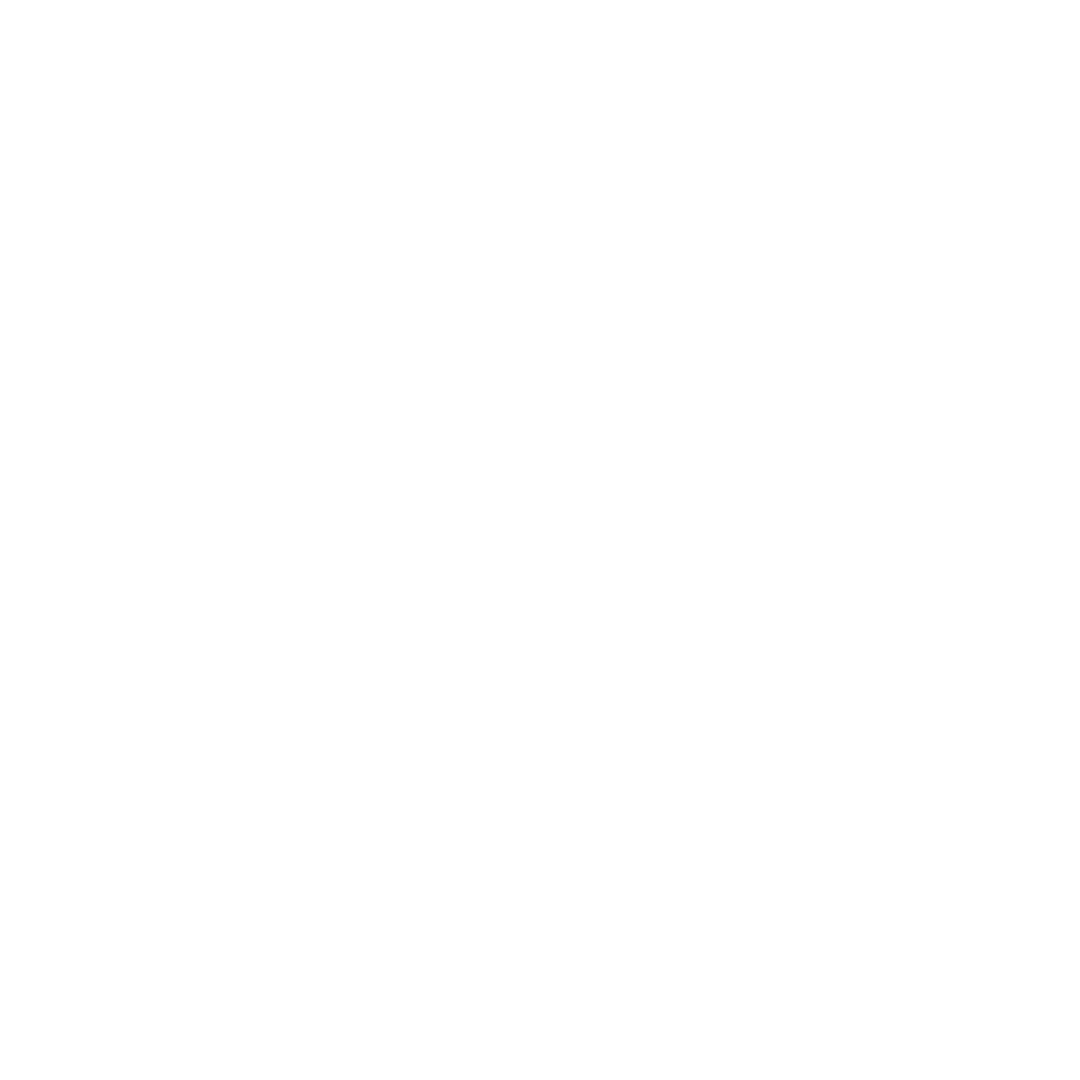 Key Partnership 
Channels for ESEs
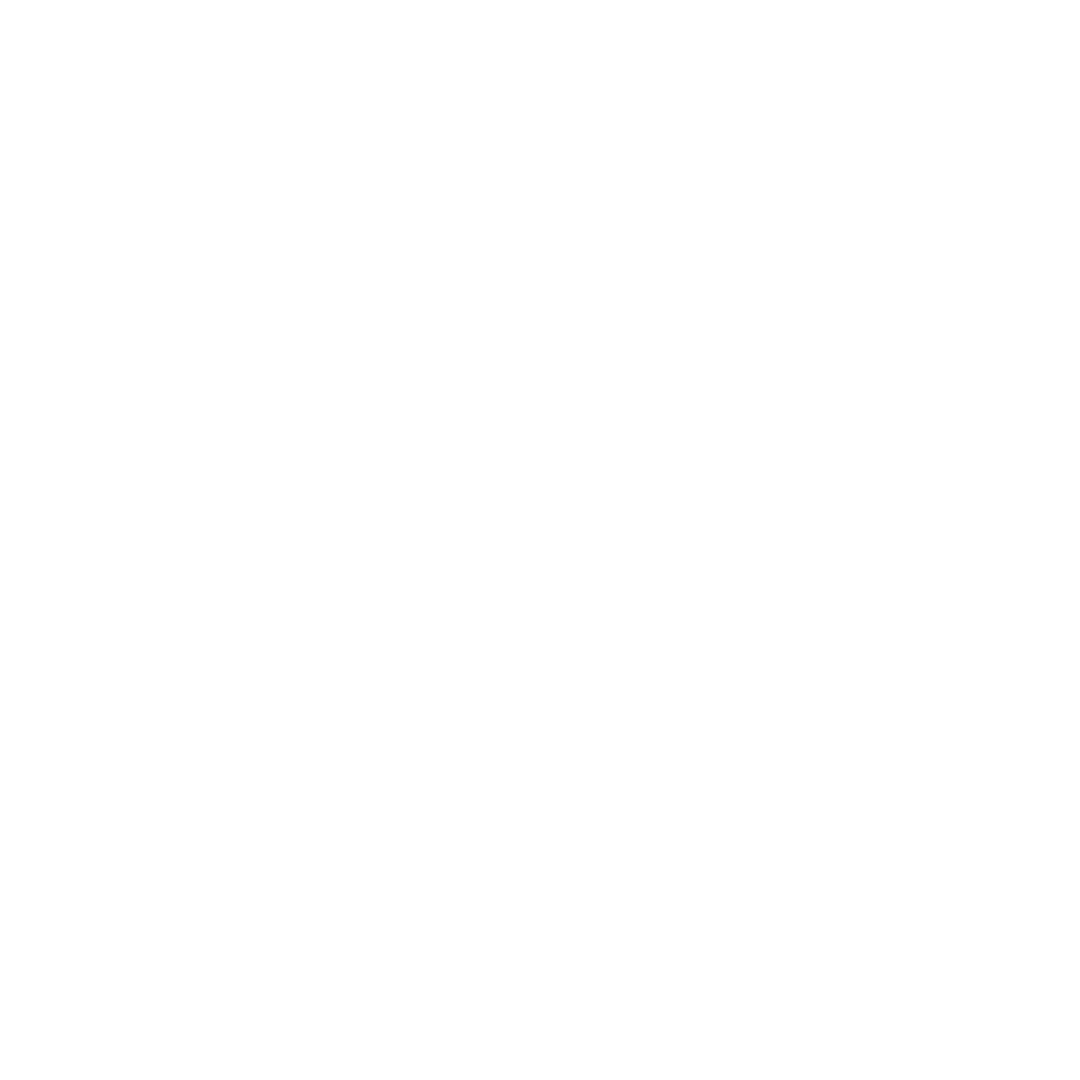 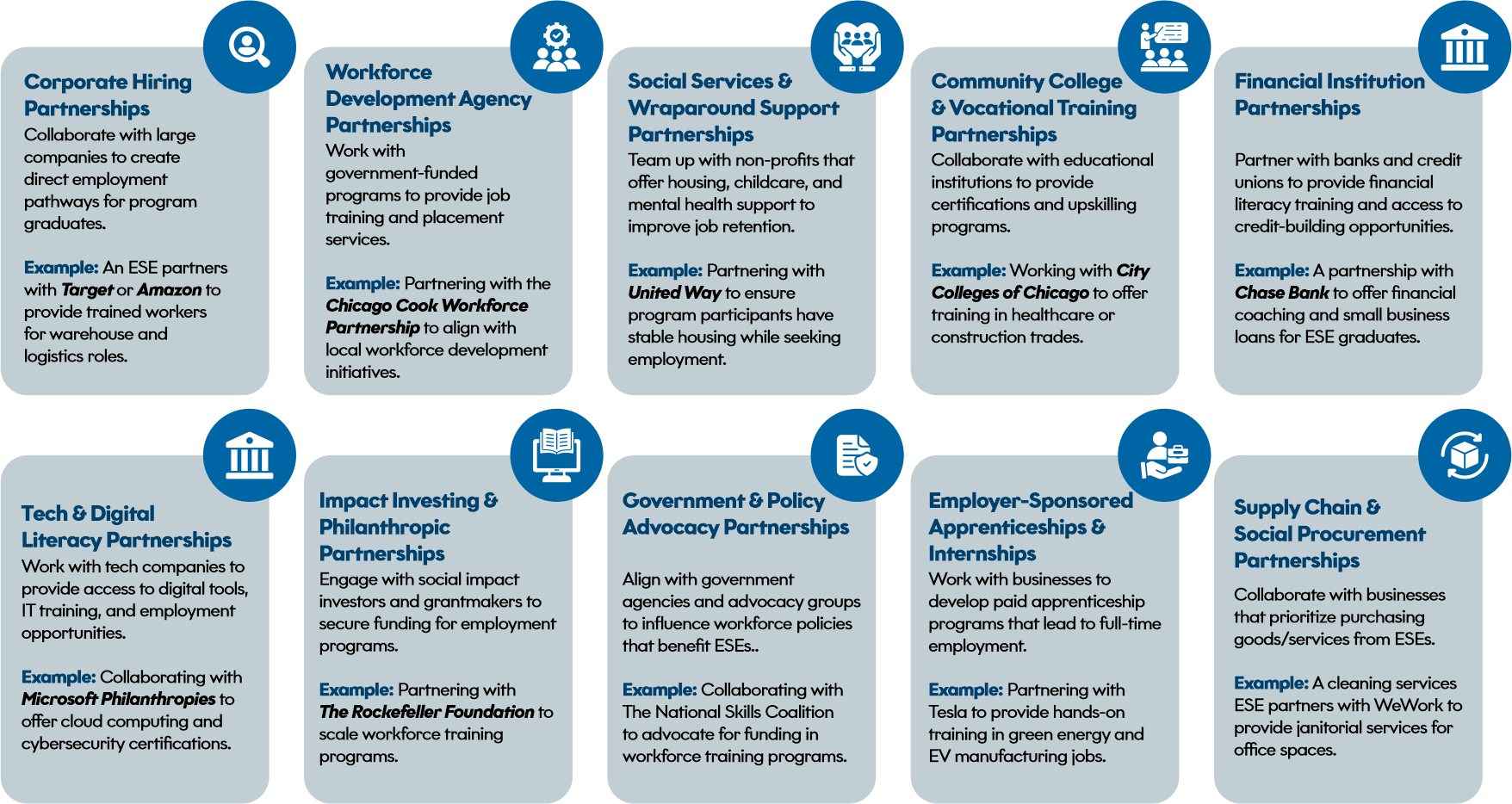 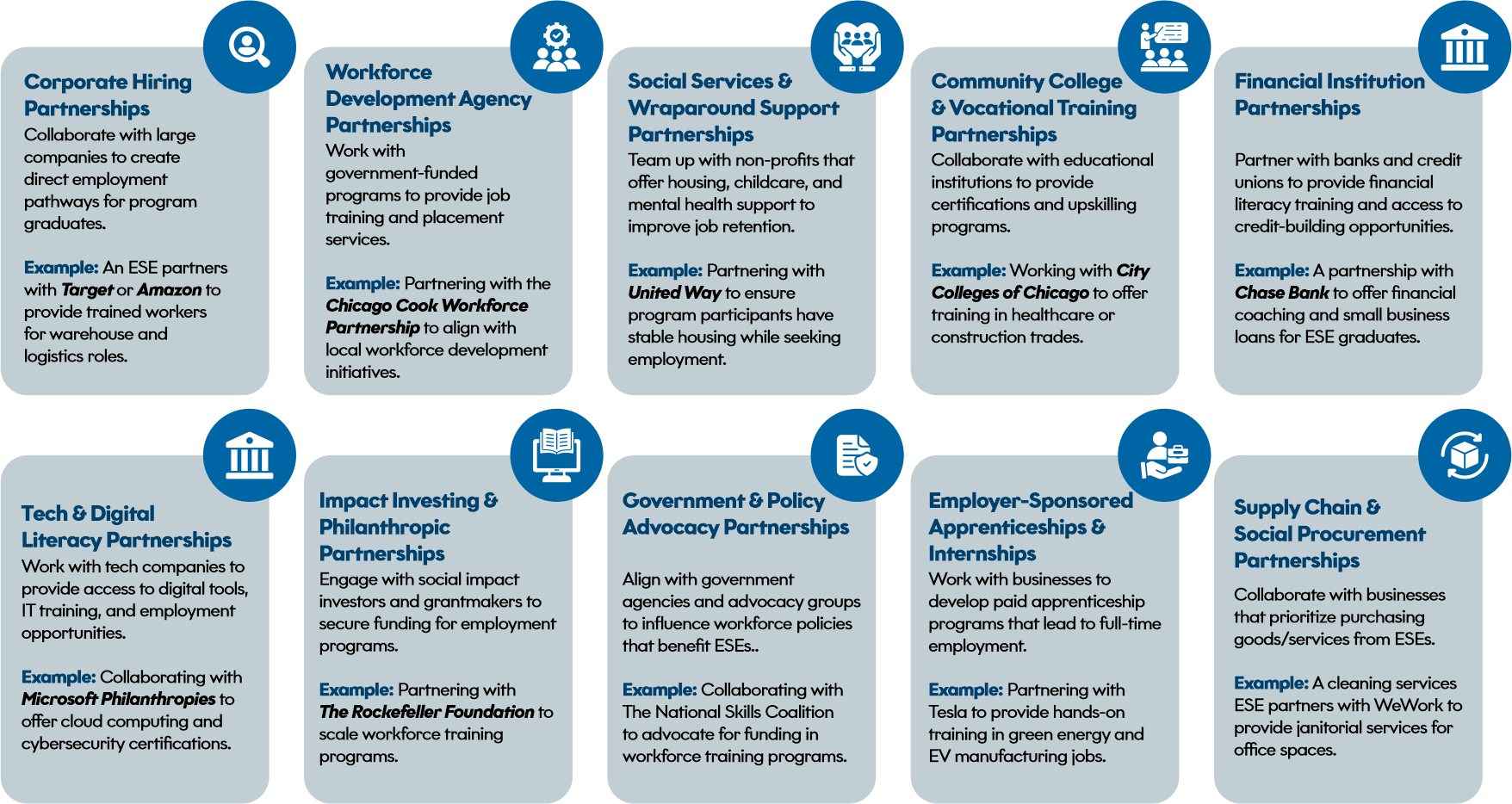 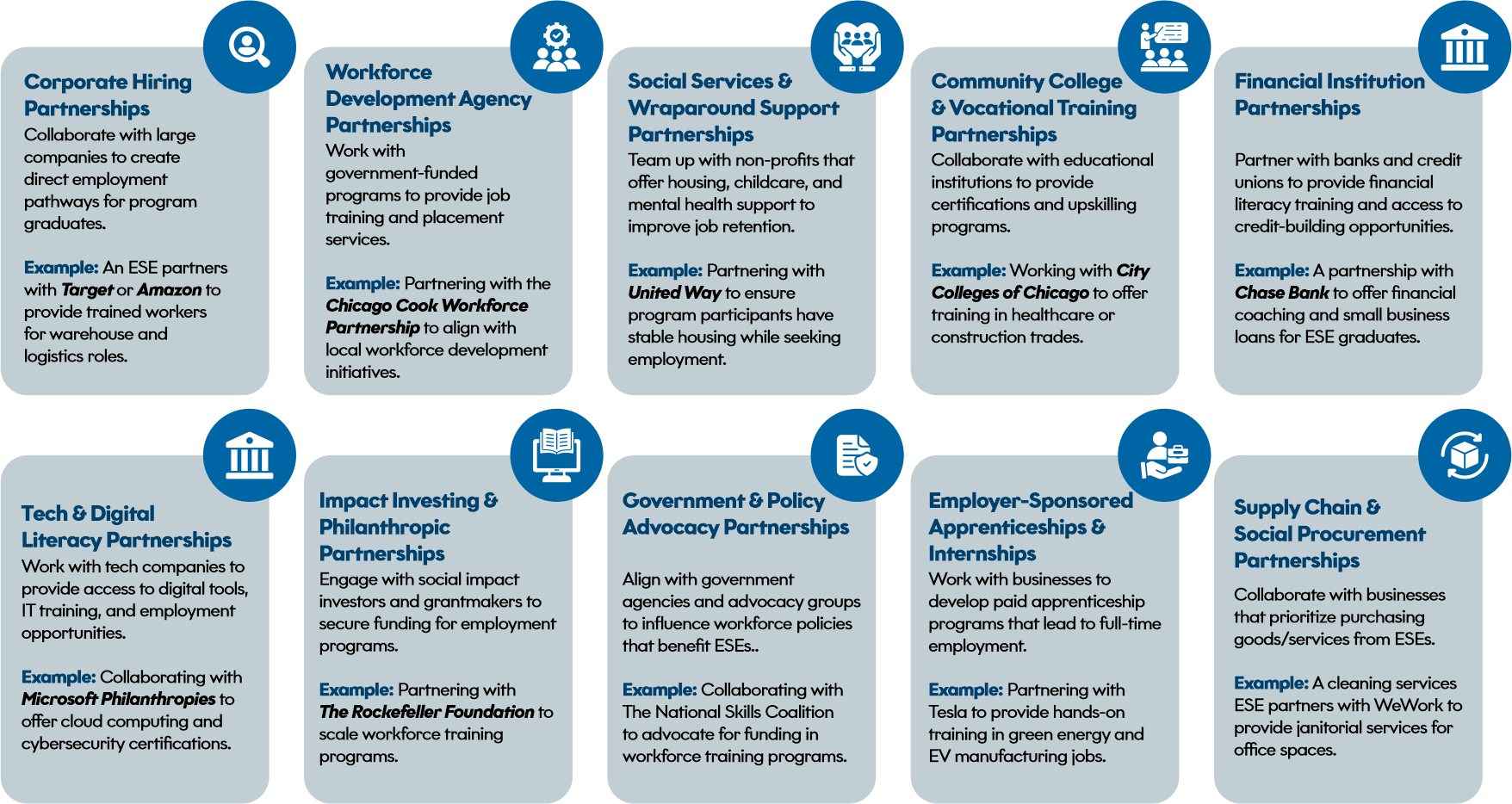 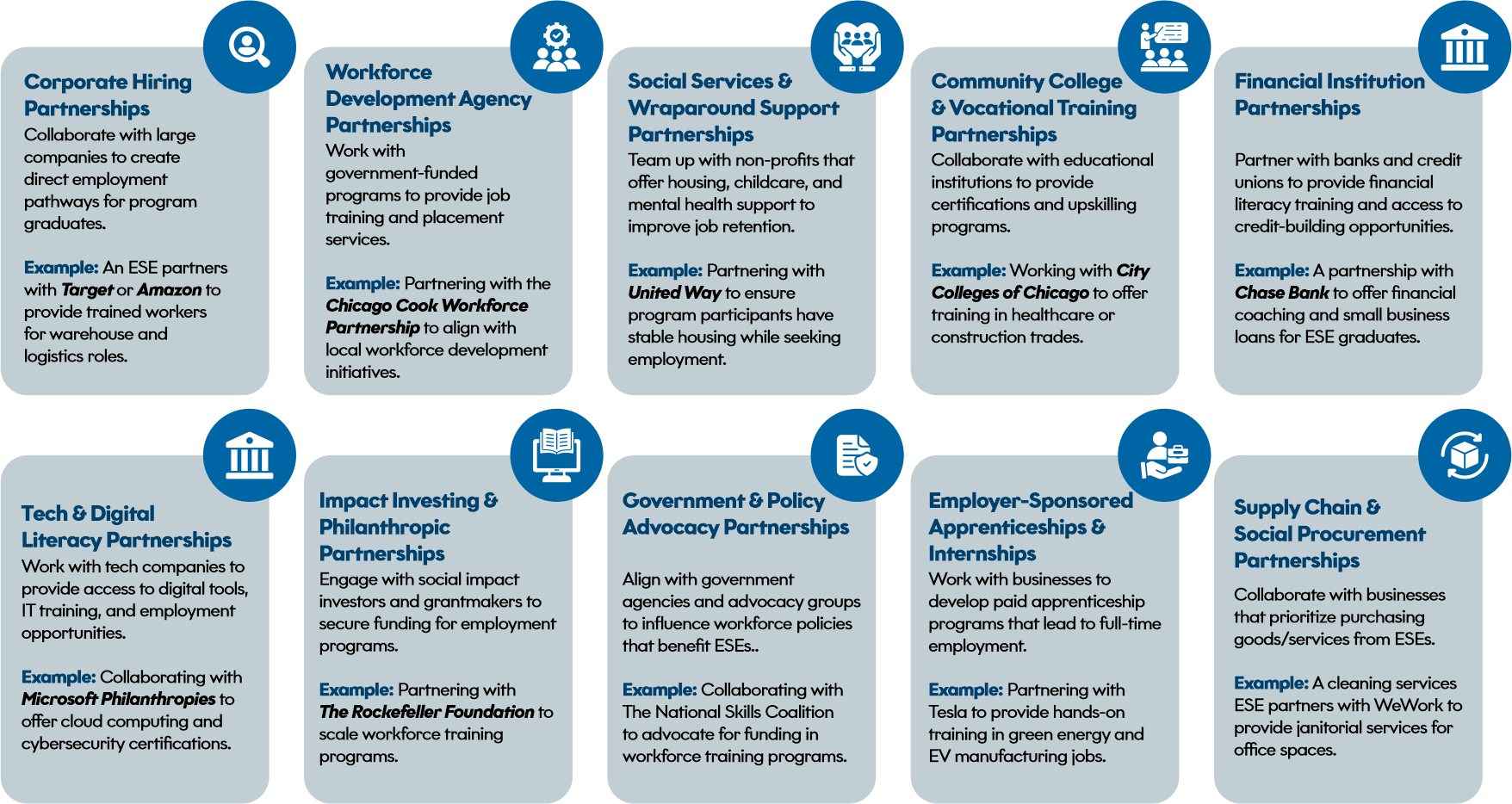 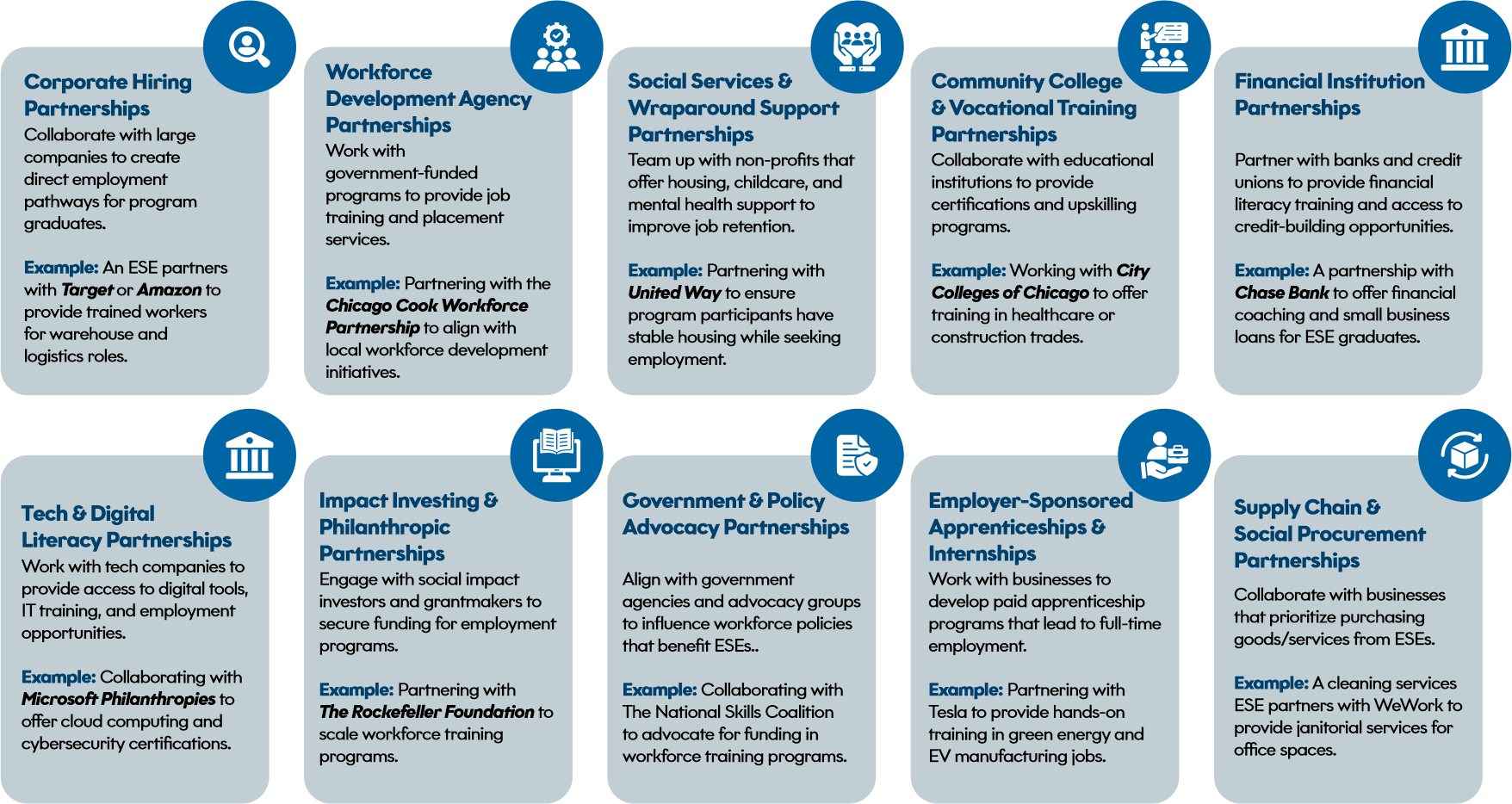 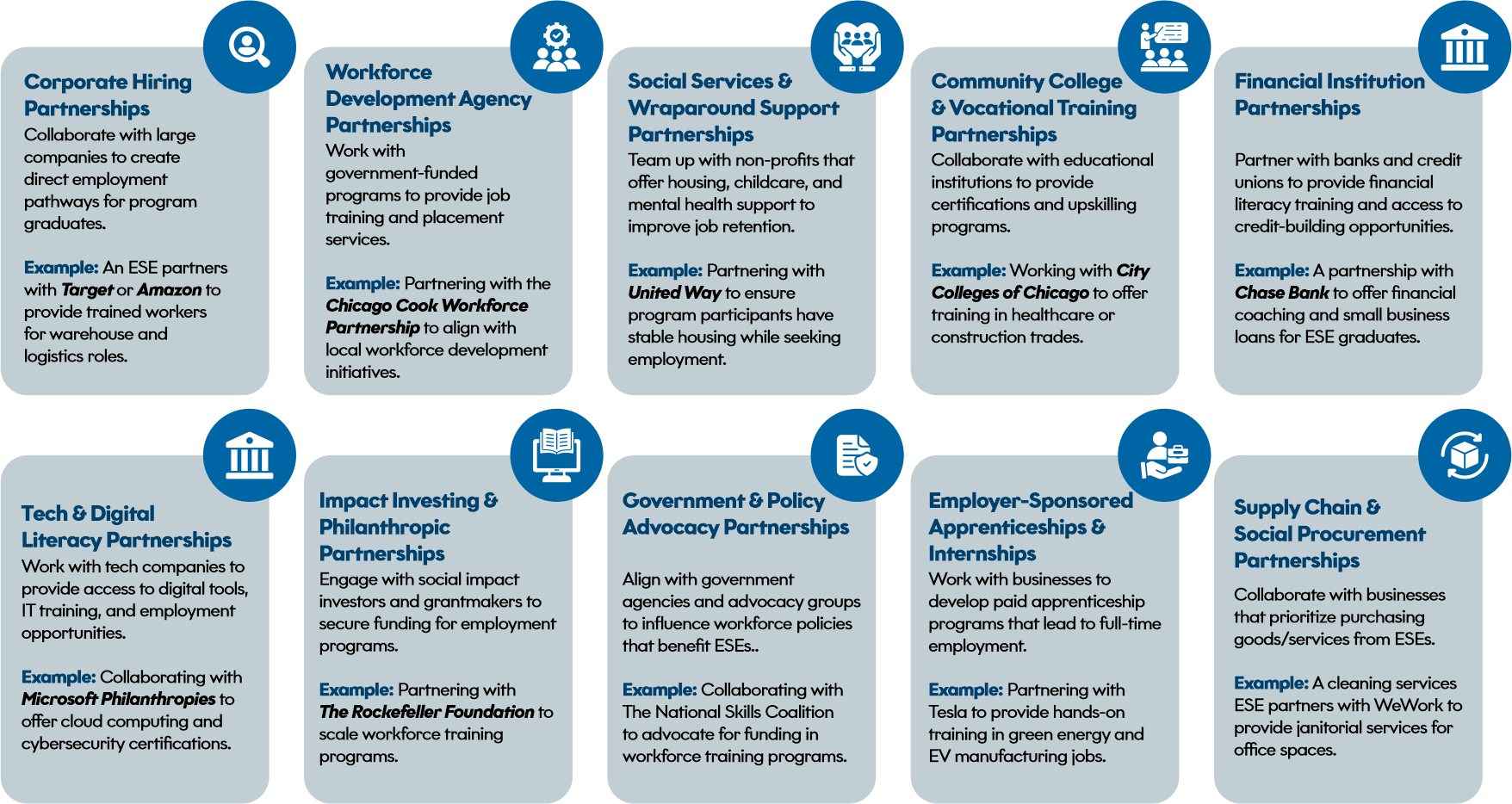 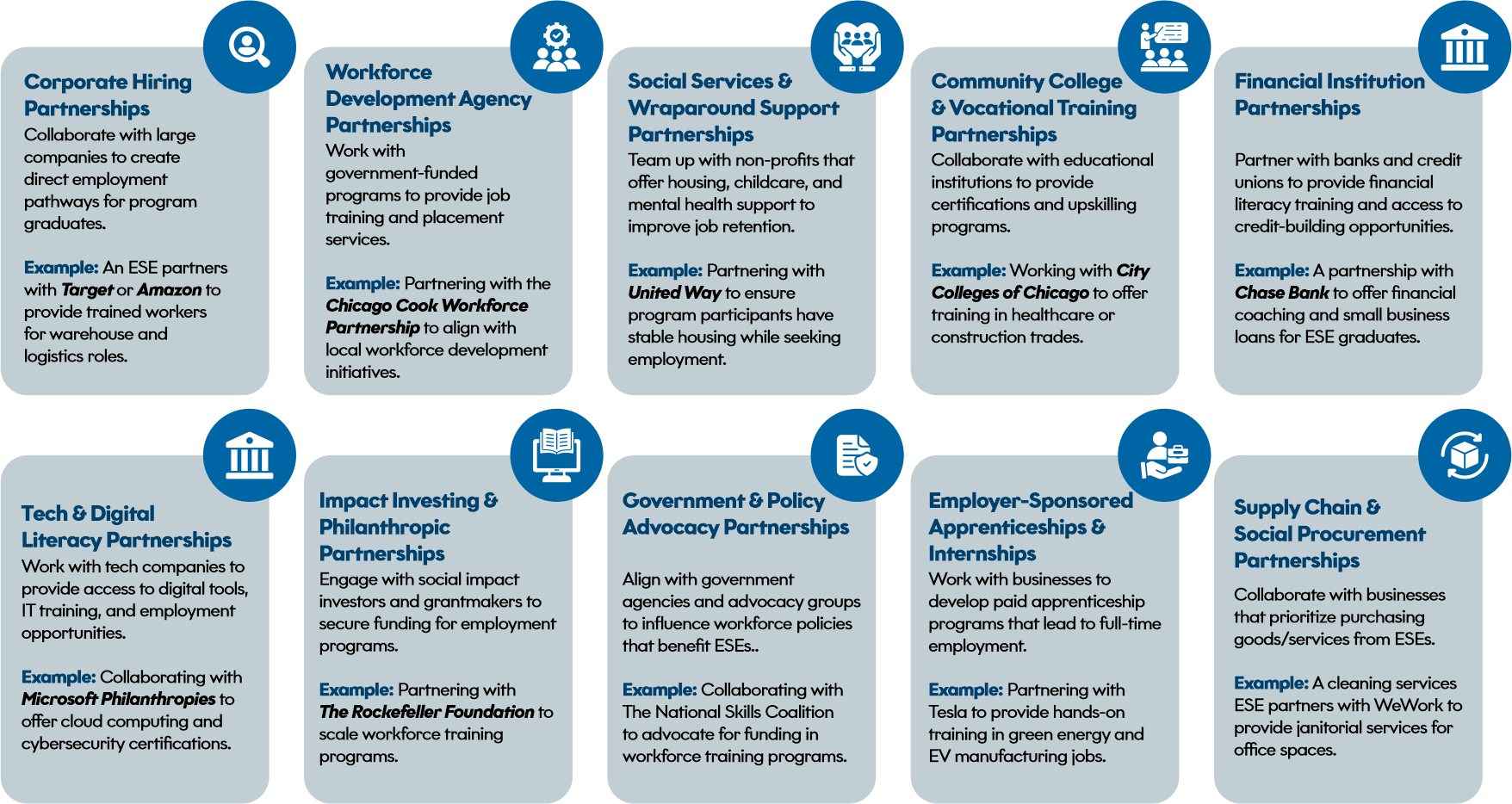 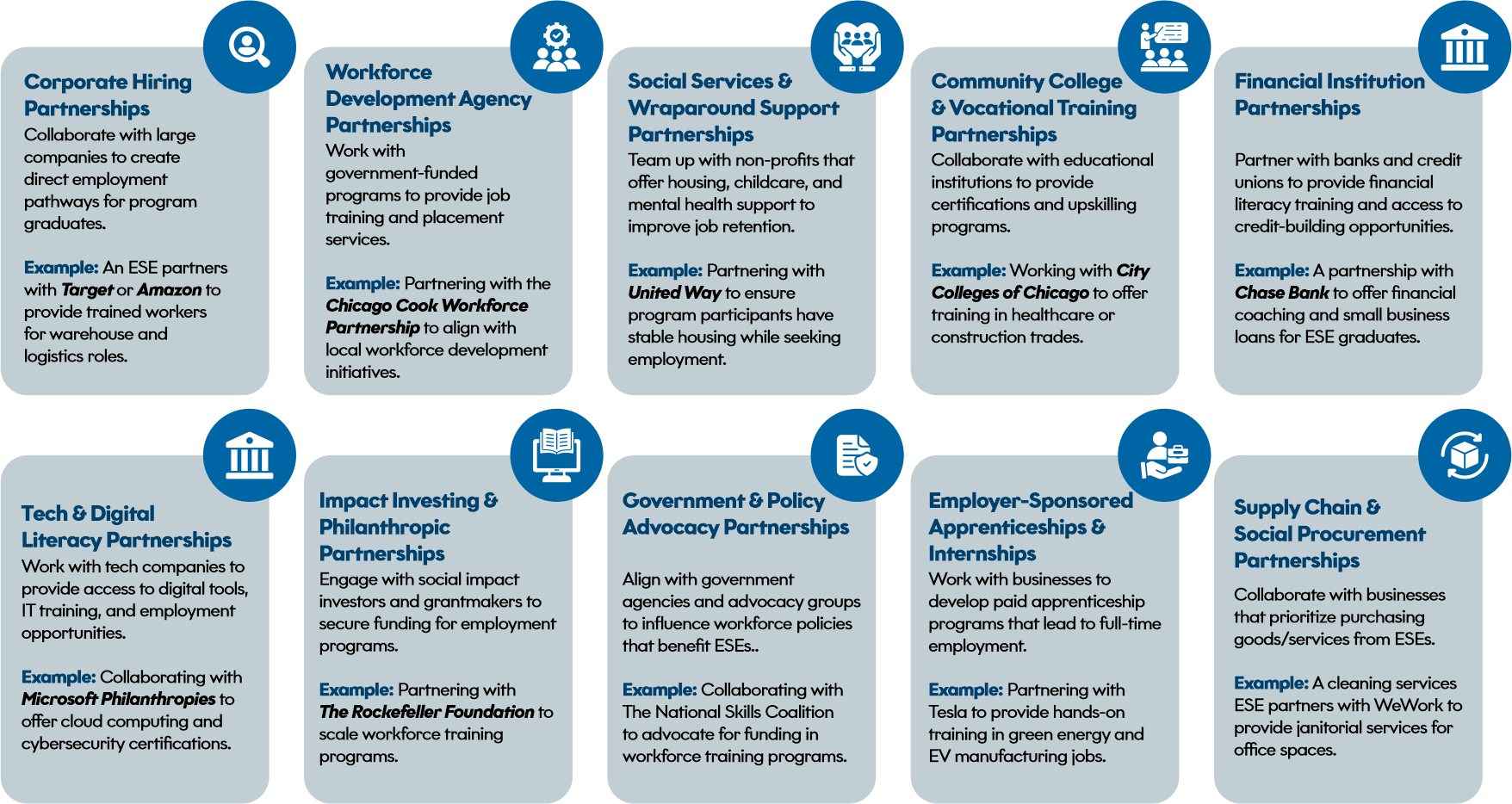 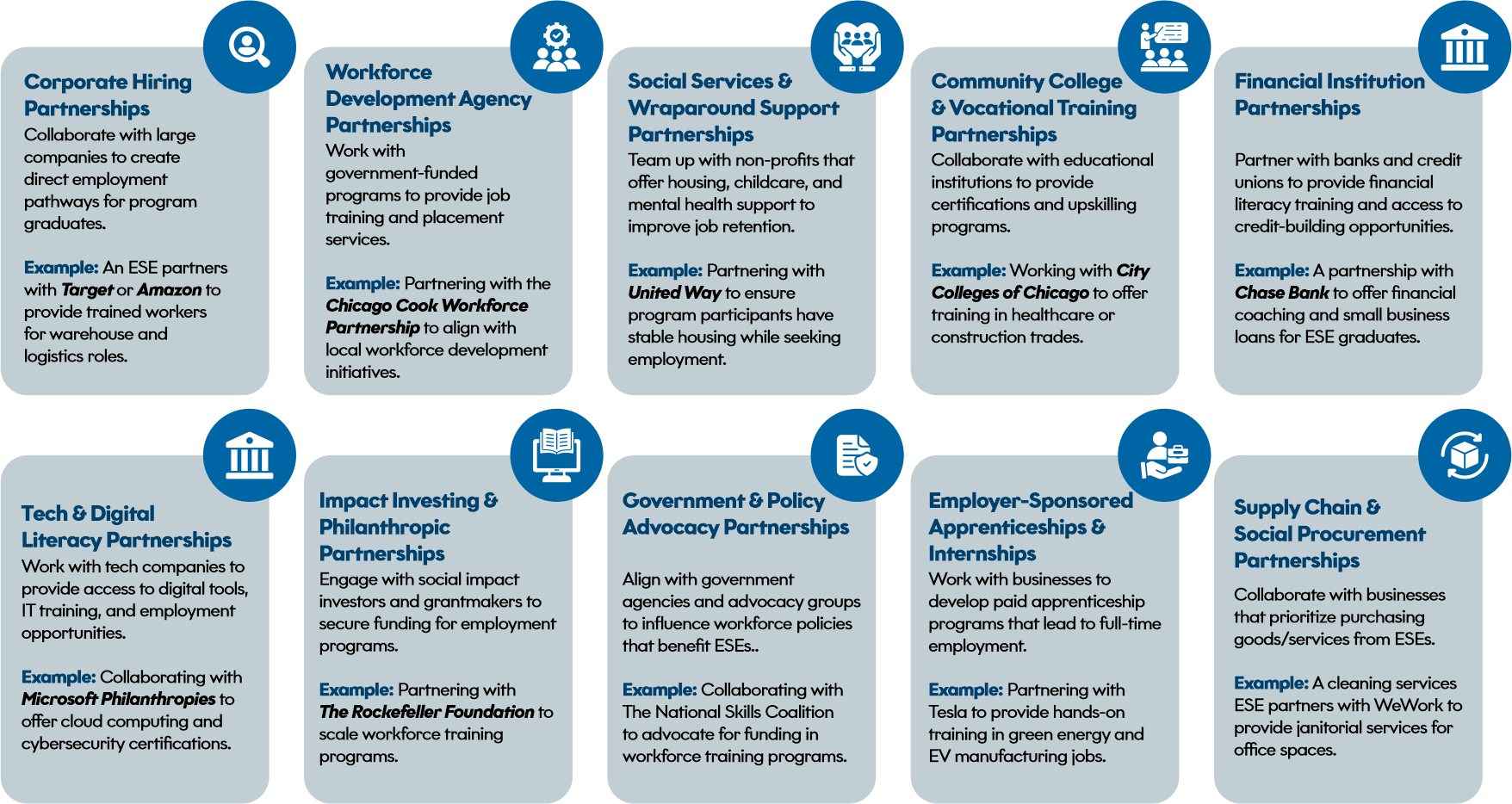 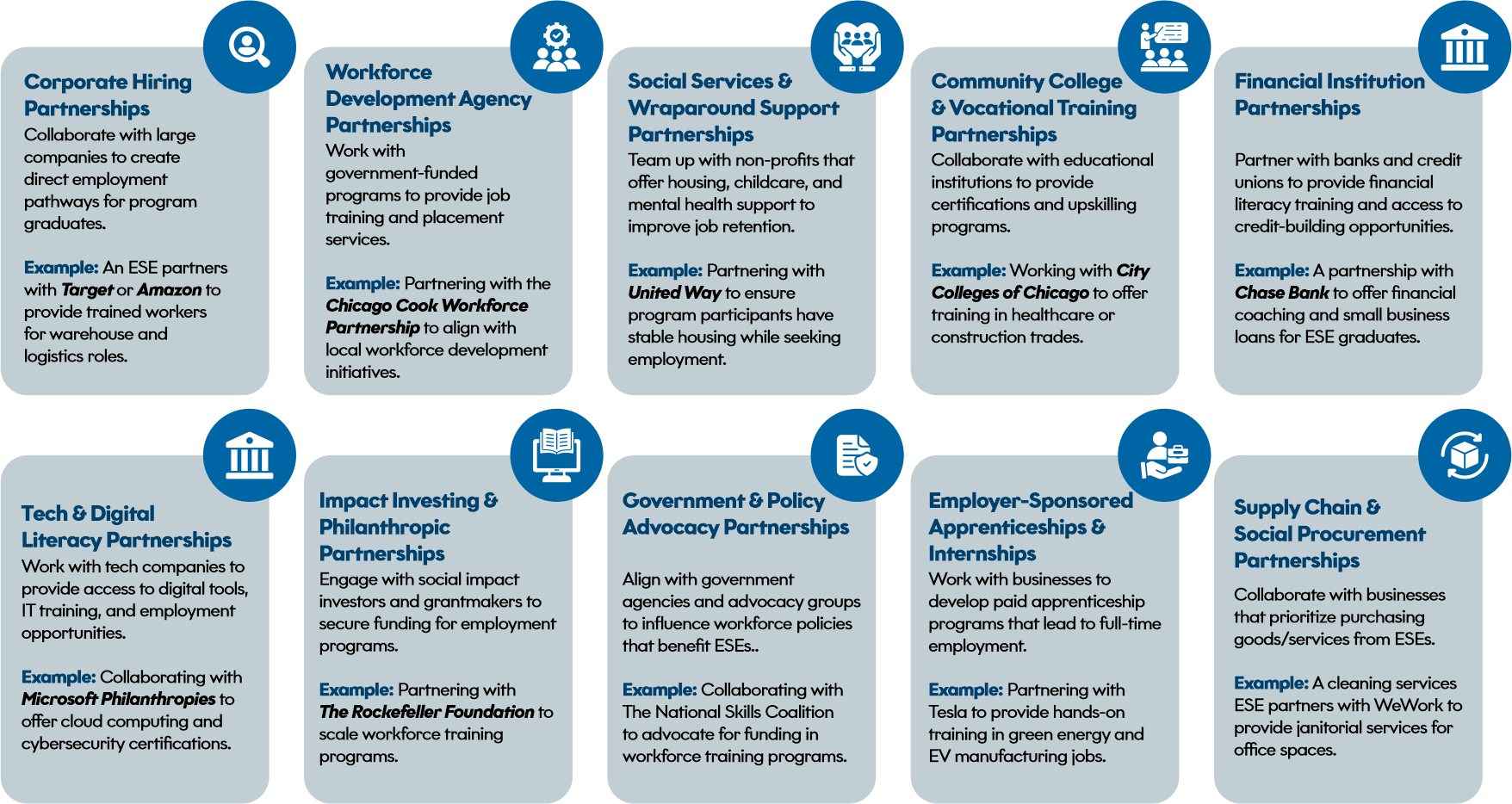 Evaluating Partnership Channels:
STRENGTHS
GAPS / OPPORTUNITIES
Our organization maintains 5 active partnerships for hiring workforce employees, with 70% of our corporate partners renewing their contracts. Additionally, we have achieved continuous growth in our corporate hiring pool year over year.
Our organization faces an upside-down ratio, where the number of applicants surpasses the available corporate hiring spots. This presents a significant opportunity for growth and expansion in our corporate partnerships.
Corporate hiring partnerships – job placements and upskilling
Social services – wraparound support (housing, mental health, etc.)
Government & funders – financial support and policy alignment
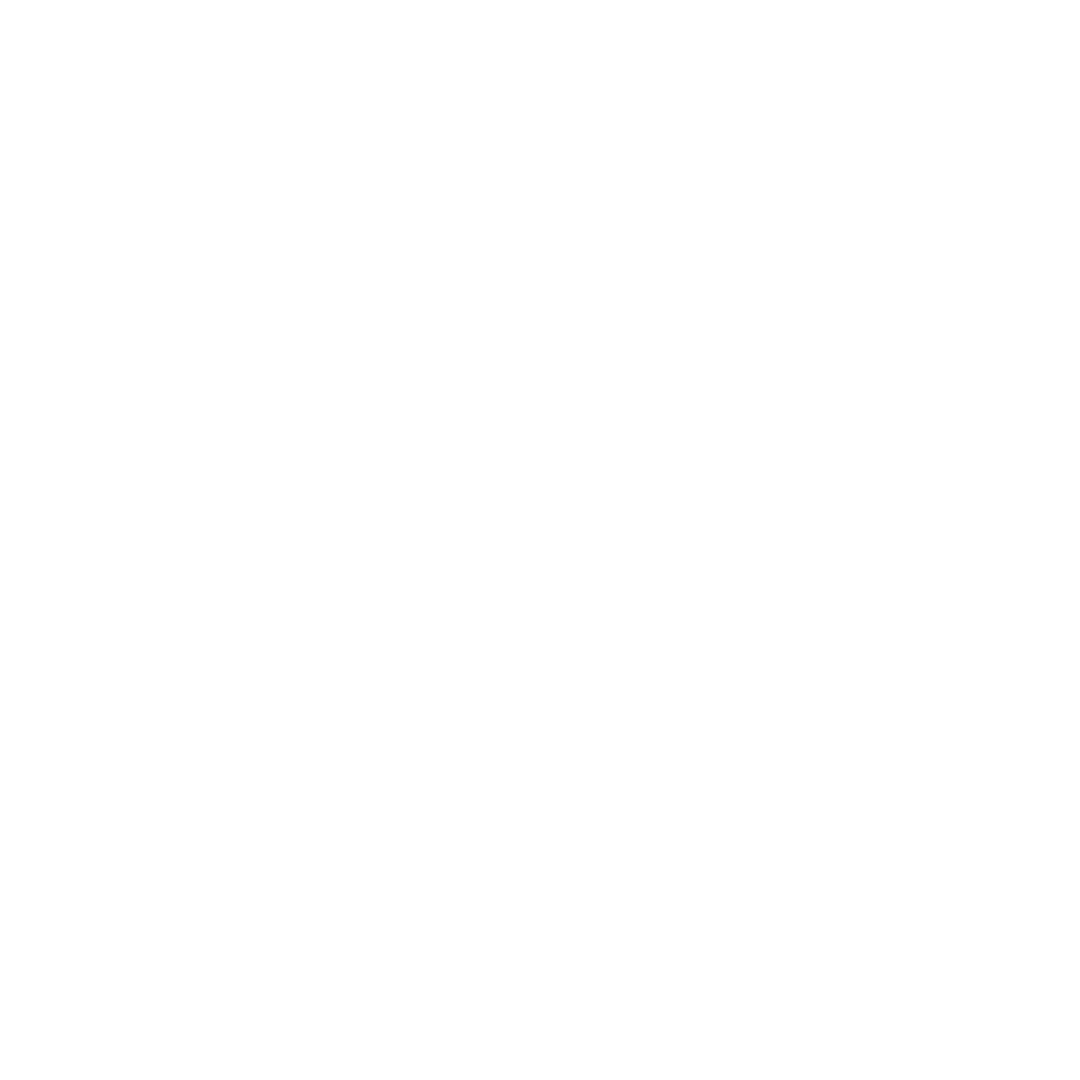 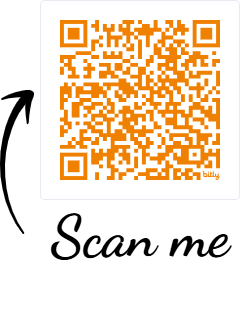 Exercise 2 in Workbook (Page 4)
Case Study
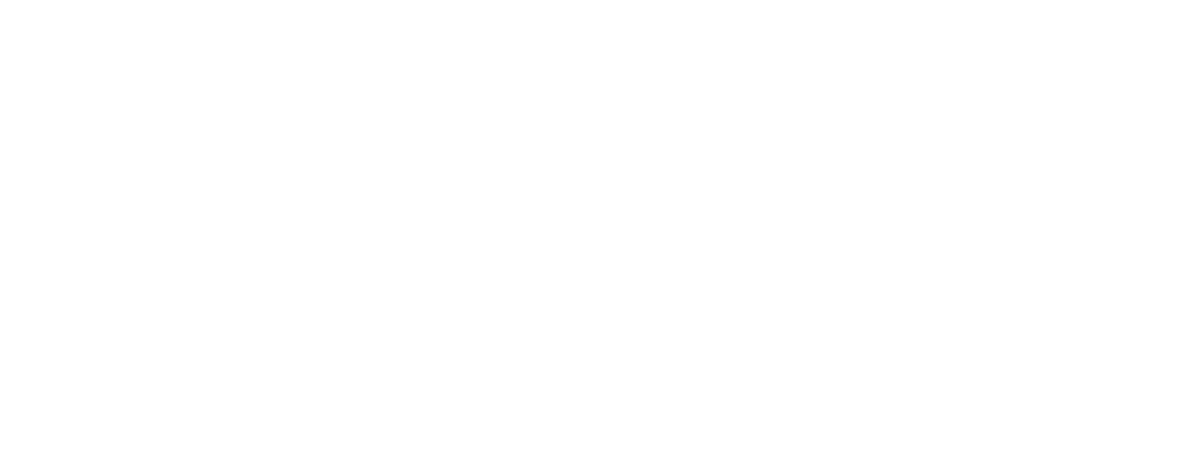 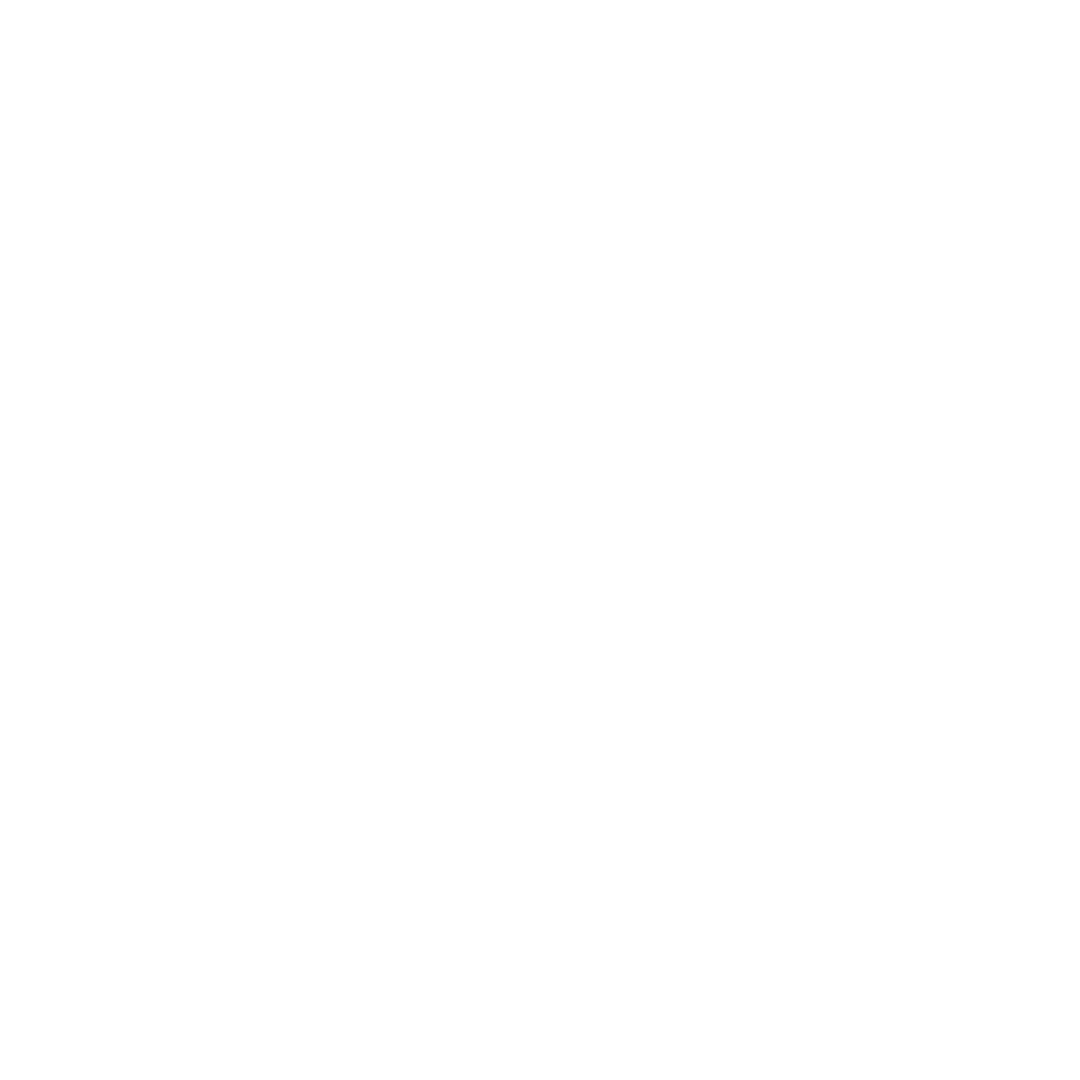 Introducing: Cara Collective, a Chicago-based ESE
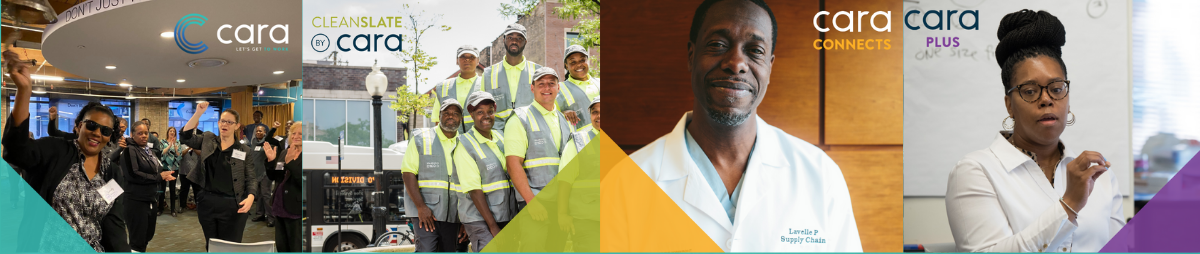 Cara Collective provides workforce development programs for individuals experiencing homelessness, poverty, or other barriers to employment. Through a strong partnership ecosystem, Cara Collective connects participants with employers, social service providers, and training organizations to ensure long-term employment success.
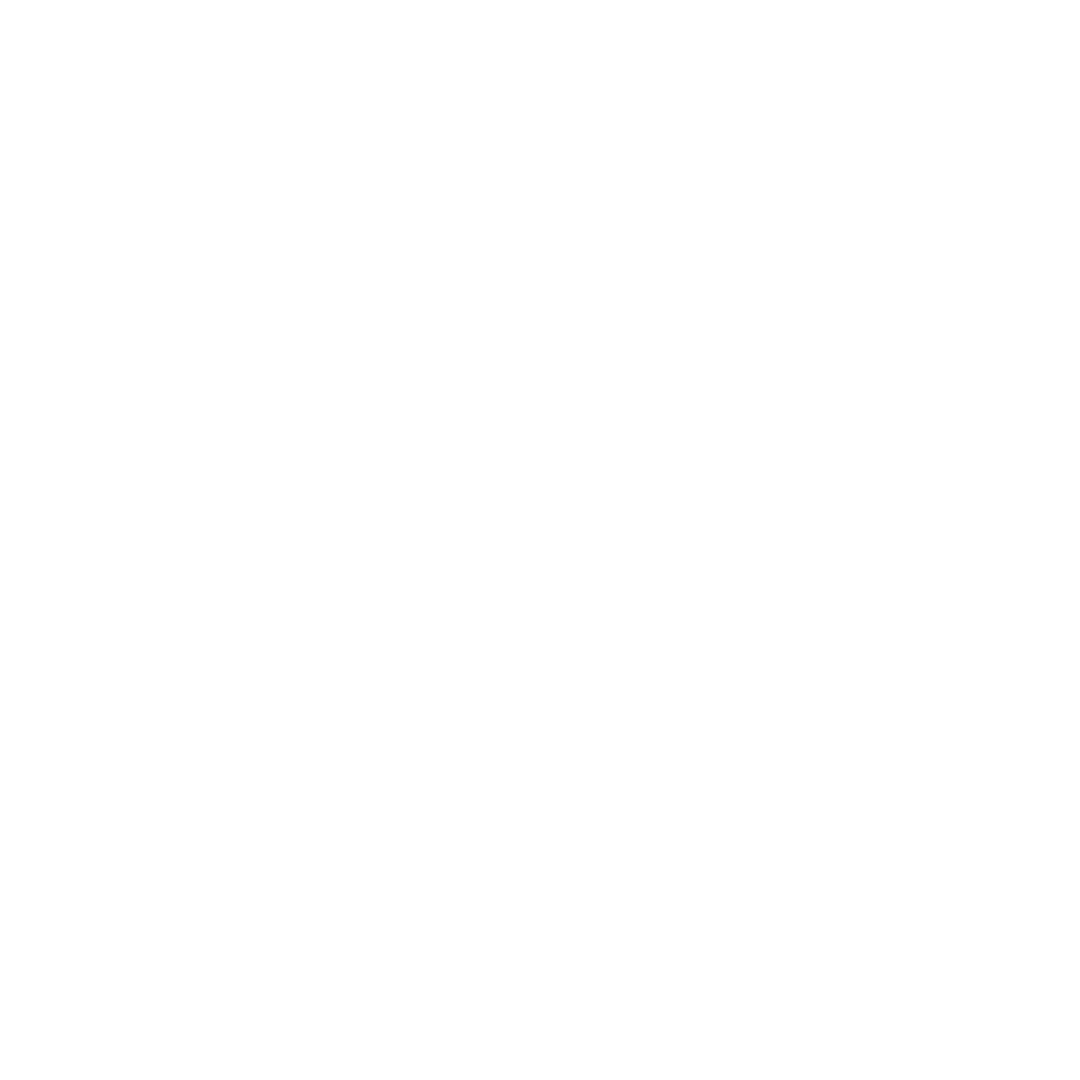 Source: Cara Collective Performance Updates & Annual Reports;
Cara Collective Partnership Landscape
Social Service
Organizations
Workforce Development 
Agencies
Employers 
(Corporate & Small Businesses)
Key Partner: Chicago Cook Workforce Partnership

Role: Providing funding for skills training and connecting participants to broader workforce initiatives.

Impact: Expanded access to industry-recognized credentials and technical training.
Key Partner: Heartland Alliance, Housing Forward

Role: Offering housing support, mental health counseling, and financial literacy programs.

Impact: Holistic support addressing barriers beyond employment, leading to improved job retention.
Key Partner: Advocate Aurora Health, Northwestern Medicine, Cushman & Wakefield

Role: Hiring trained participants, providing mentorship, and offering career advancement opportunities.

Impact: Over 70% of graduates remain employed one year after placement.
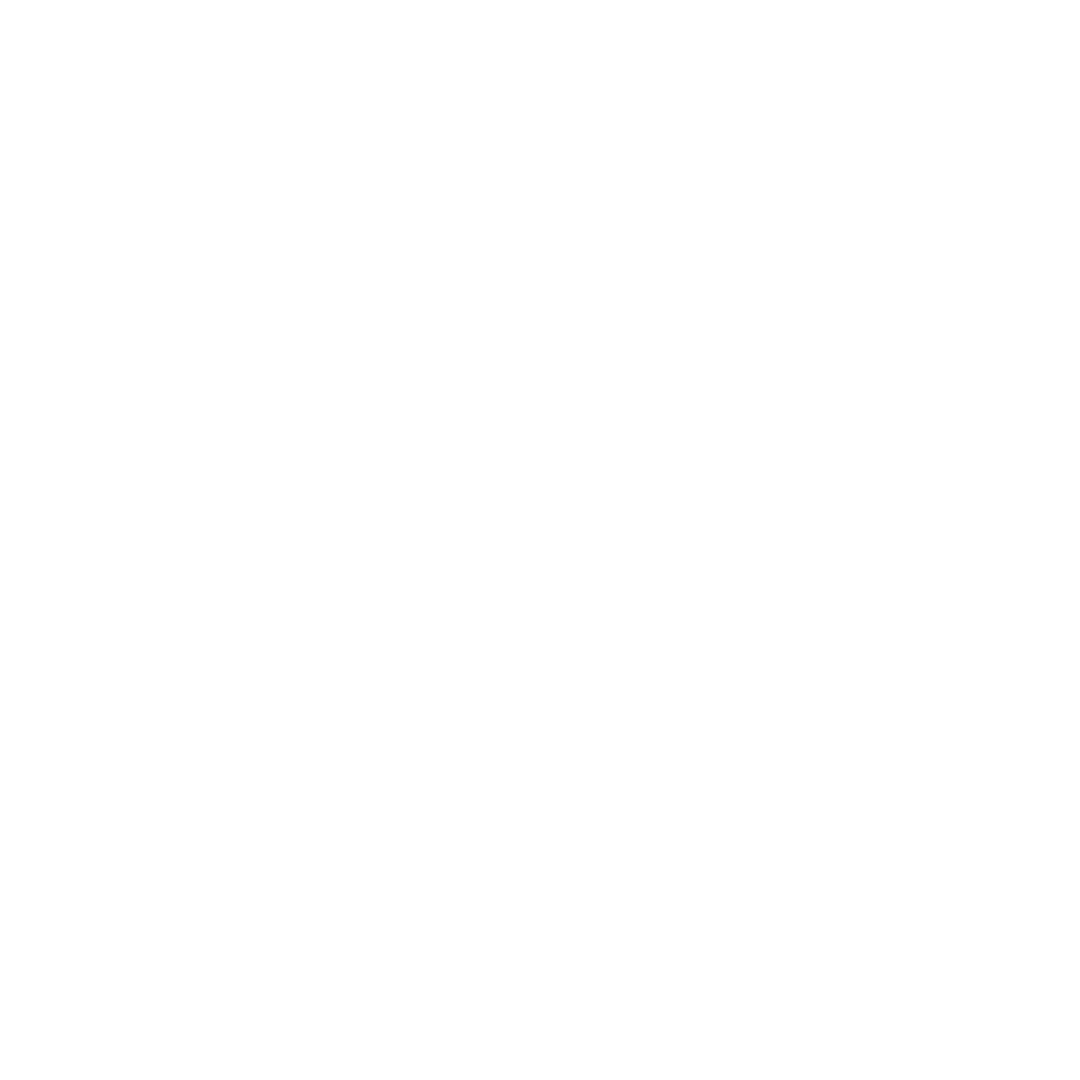 Cara Collective: 
The Results
Long-Term Employment Success: 70% of program participants stay employed after one year.

Ecosystem Alignment: Employers benefit from a steady pipeline of skilled workers, while social service agencies help stabilize employees' lives.

Scalability: The Cara Collective has expanded its model beyond Chicago, demonstrating the power of a well-integrated partnership ecosystem.
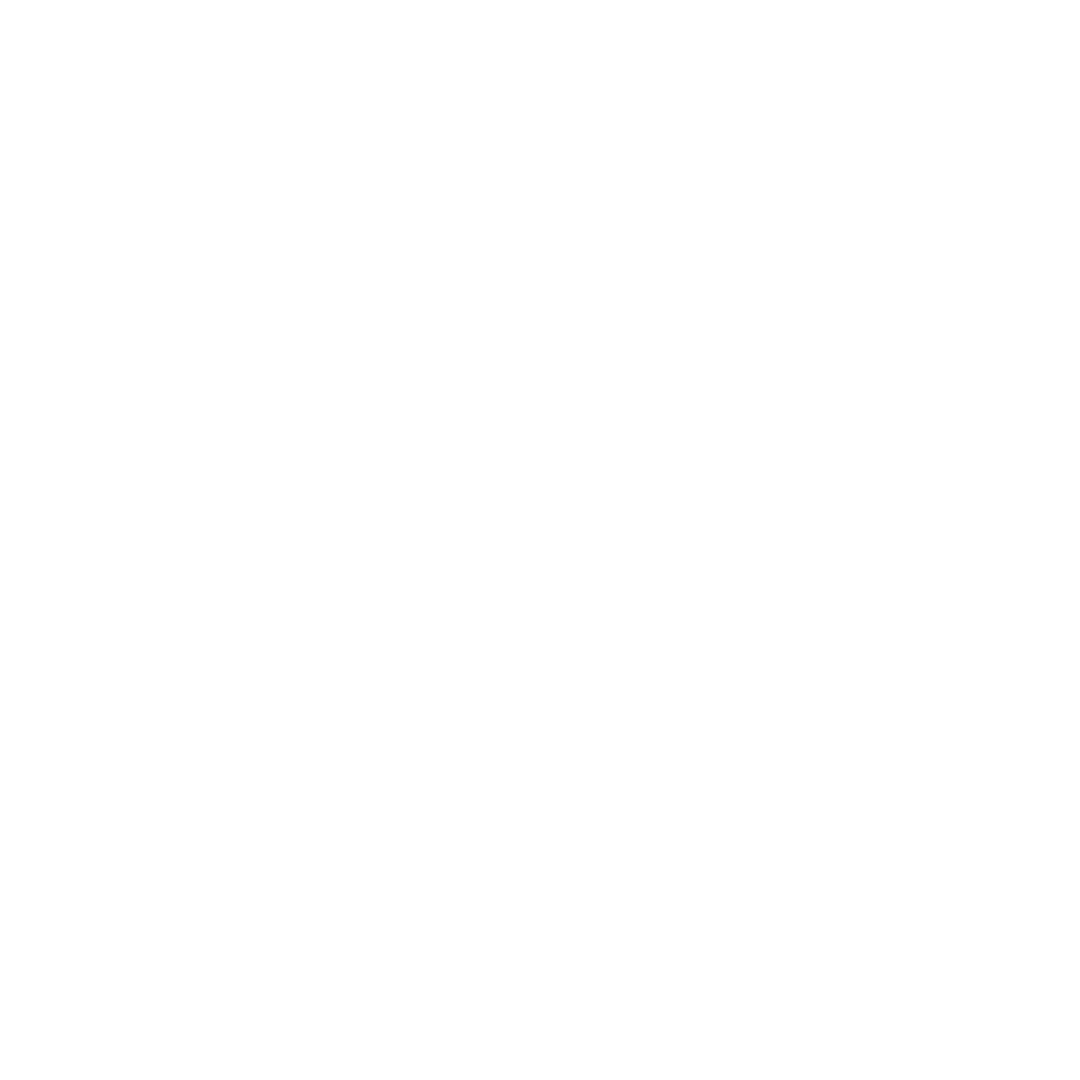 Source: Cara Collective Performance Updates & Annual Reports;
Quick Chat:
Evaluating Partnership Gaps & Opportunities
Are you missing key employer, service, or funding partners?

Do you have the right mix of partnerships to meet your goals?
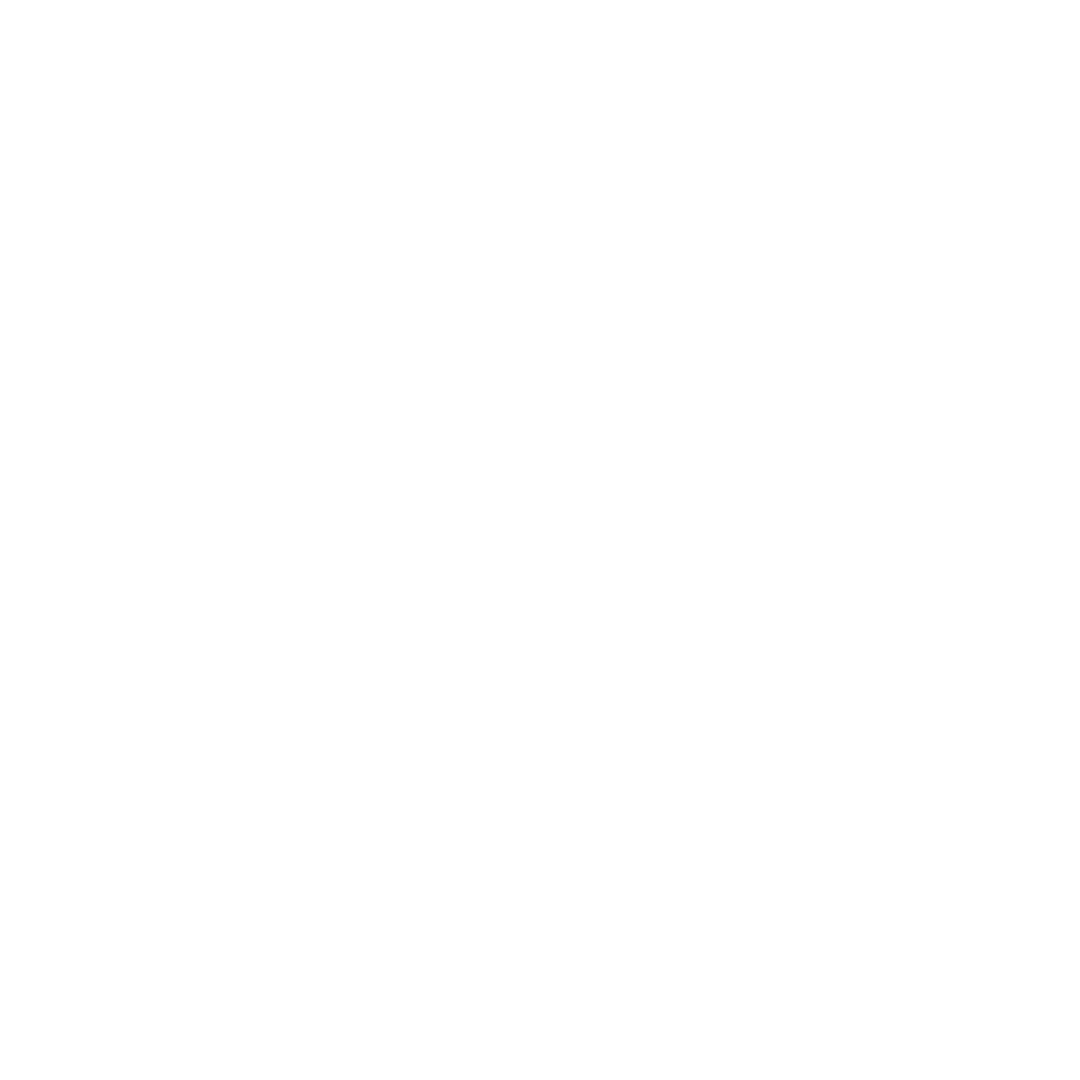 Developing 
A Partnership Roadmap
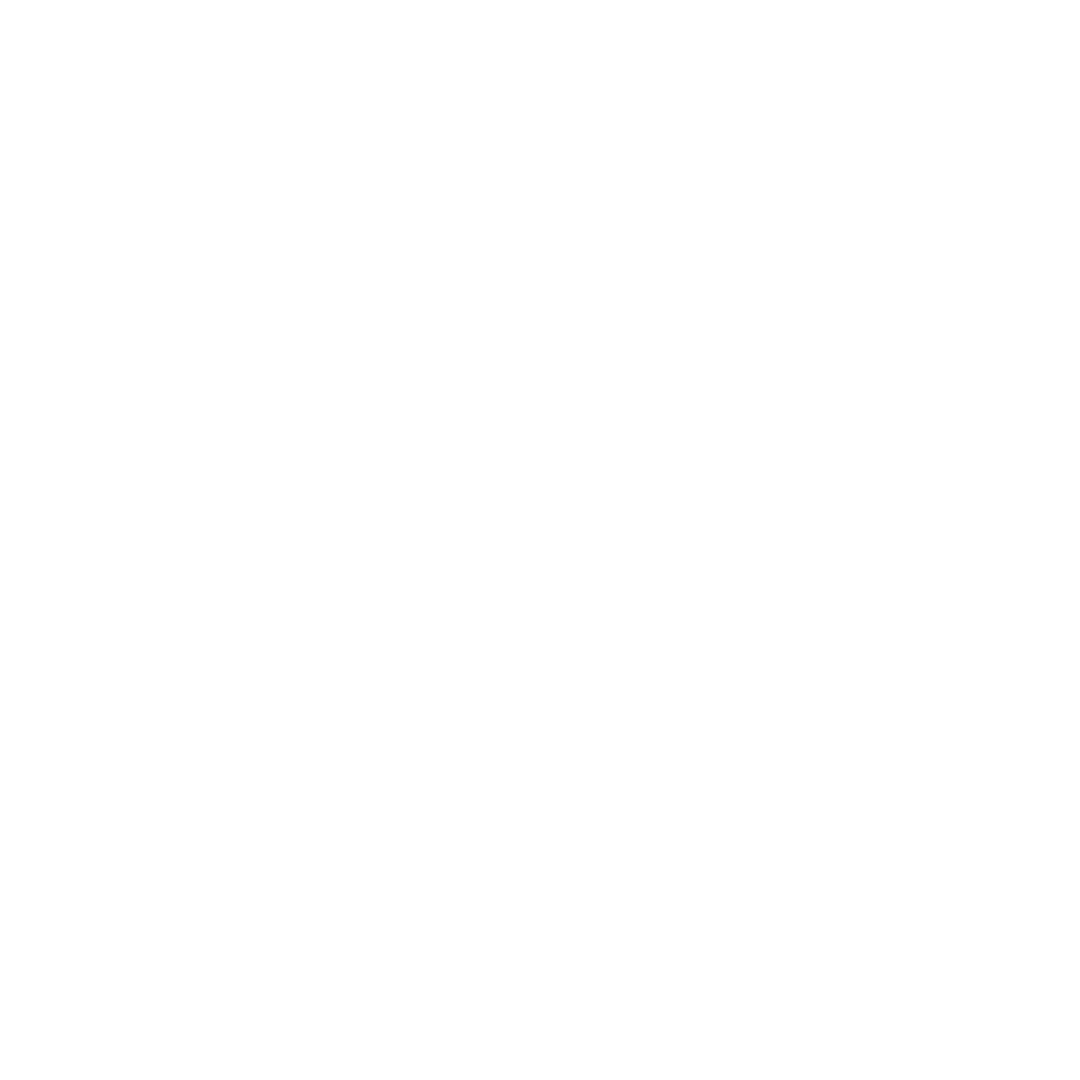 What is a Value Proposition?
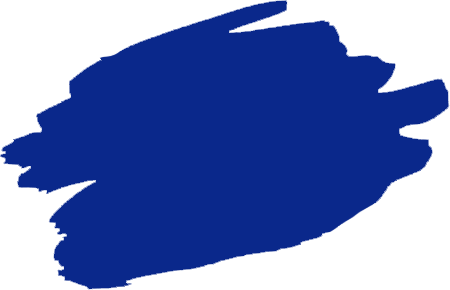 A clear statement that explains the value your organization provides to partners.
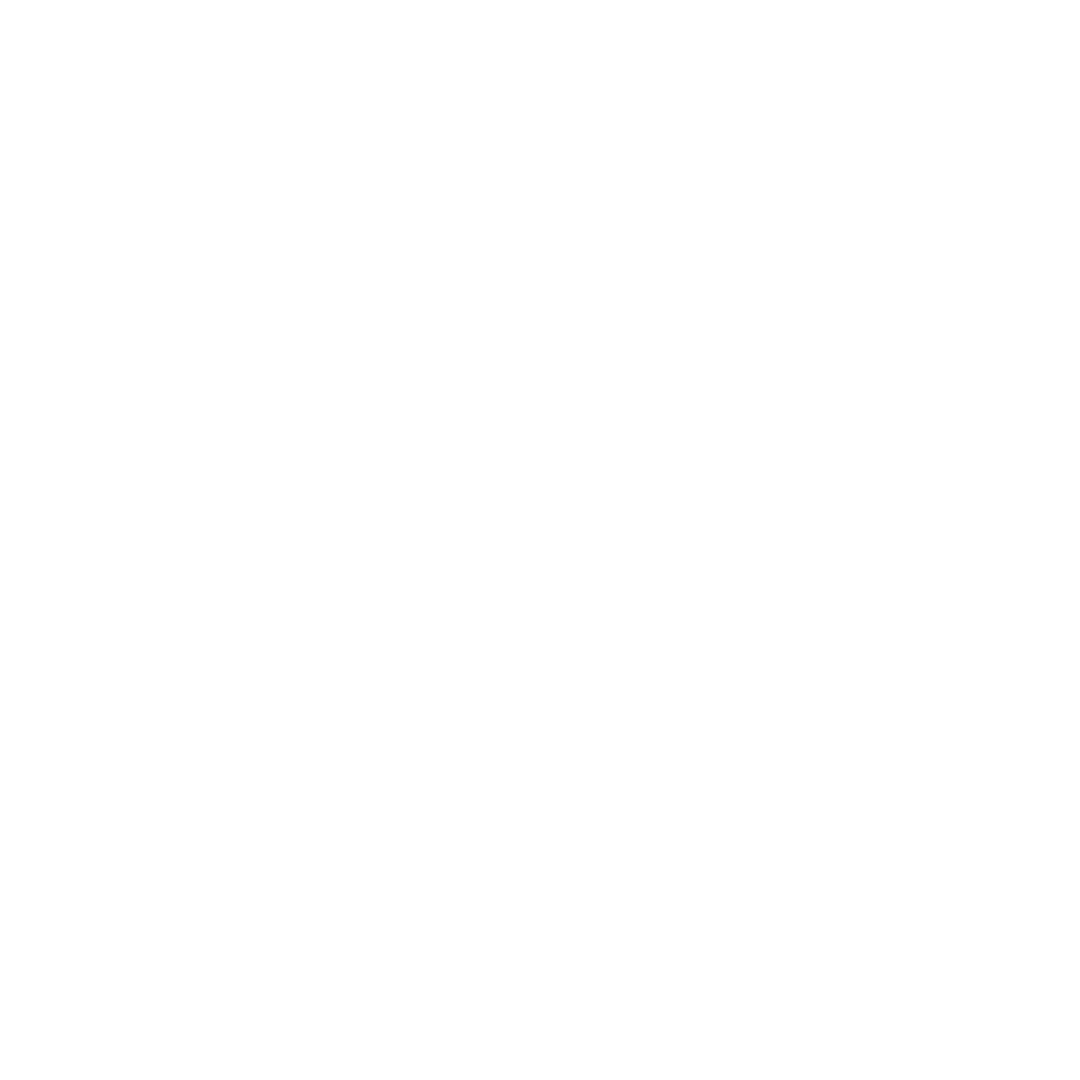 What Makes a Strong 
Value Proposition?
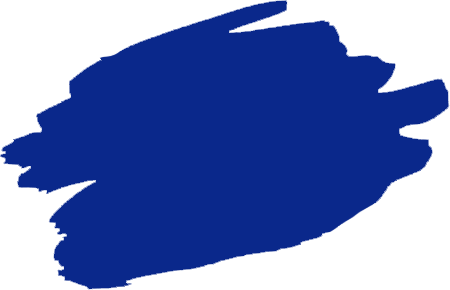 A clear statement that explains the value your organization provides to partners.

A strong value proposition clearly articulates why a collaboration is beneficial for all parties involved. 

It ensures that both sides understand the unique contributions, expected outcomes, and mutual benefits, ultimately leading to more sustainable and high-impact partnerships.
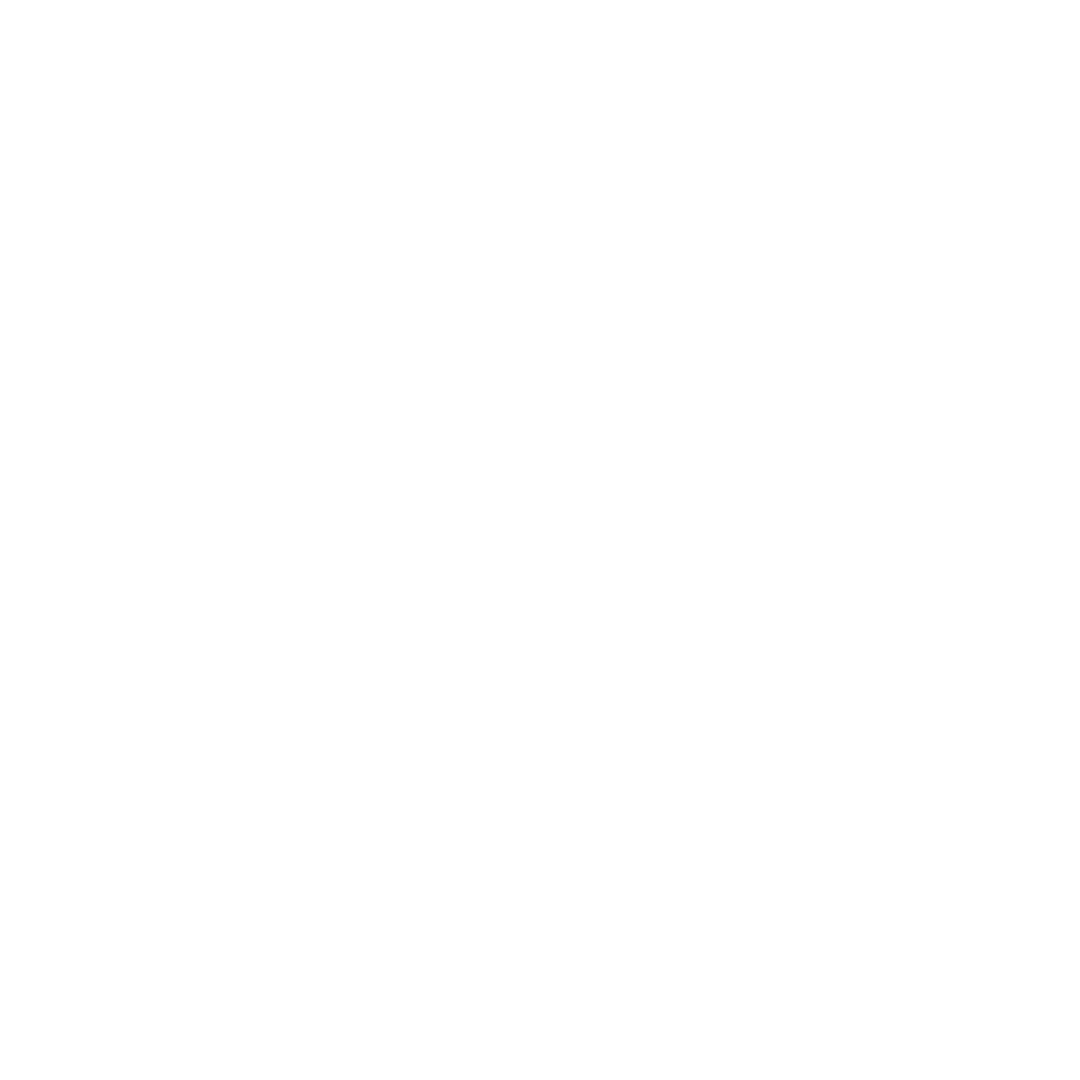 The Components of a Strong Value Proposition
Aligns with partner priorities

Showcases core strengths  and outcomes

Demonstrates mutual benefit
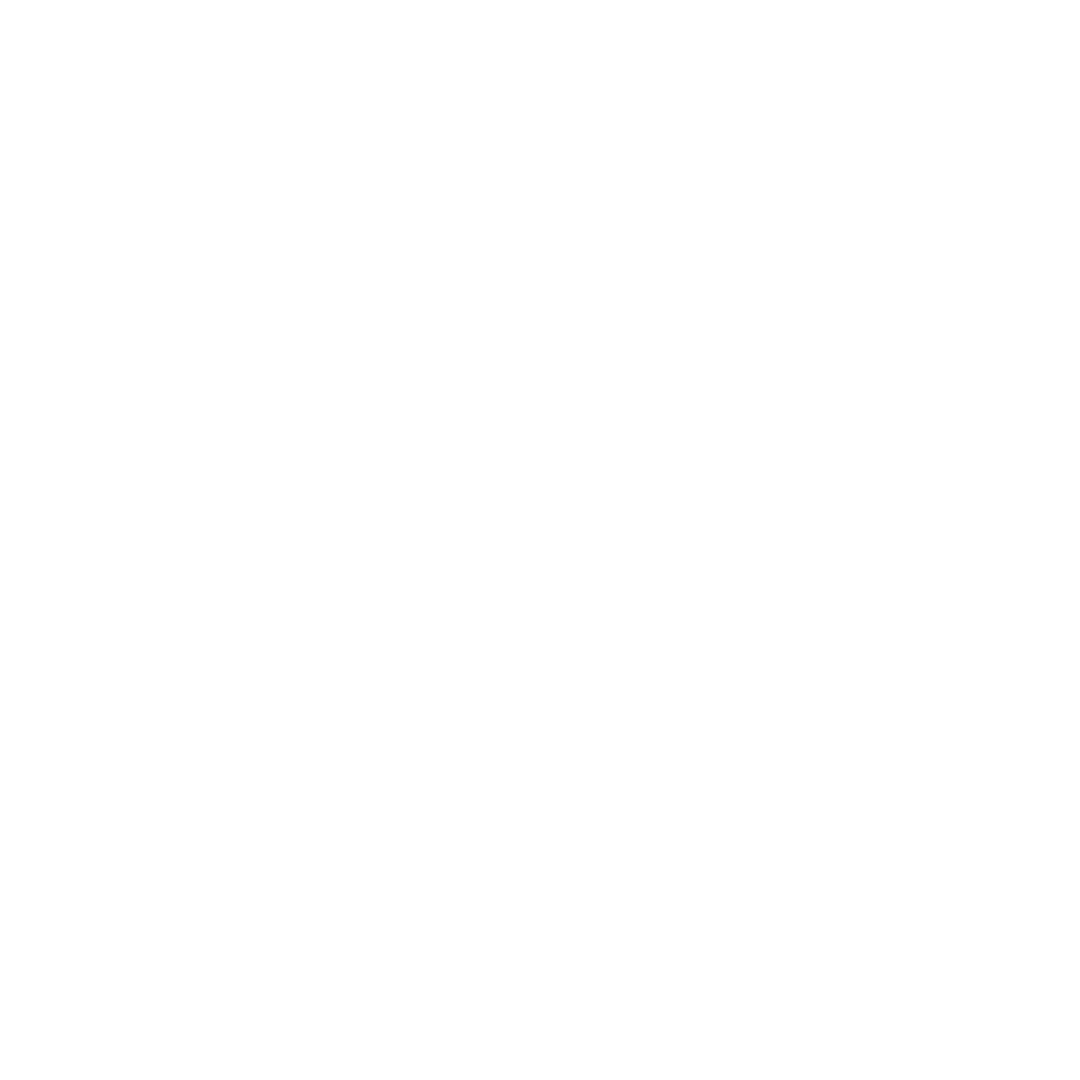 Considerations for ESEs Positioning Value to Partners
Understand Partner Pain Points → Position your ESE as a solution to employer challenges, not just a service provider.
Align Core Competencies with Partner Needs → Clearly show how your strengths help partners meet their goals.
Use Data to Demonstrate Impact → Provide retention rates, cost savings, and performance metrics to prove value.
Offer Post-Placement Support → Employers value wraparound services that help retain employees long-term.
Leverage CSR & DEI Goals → Many companies are looking for diverse hiring pipelines—ESEs can fill this gap.
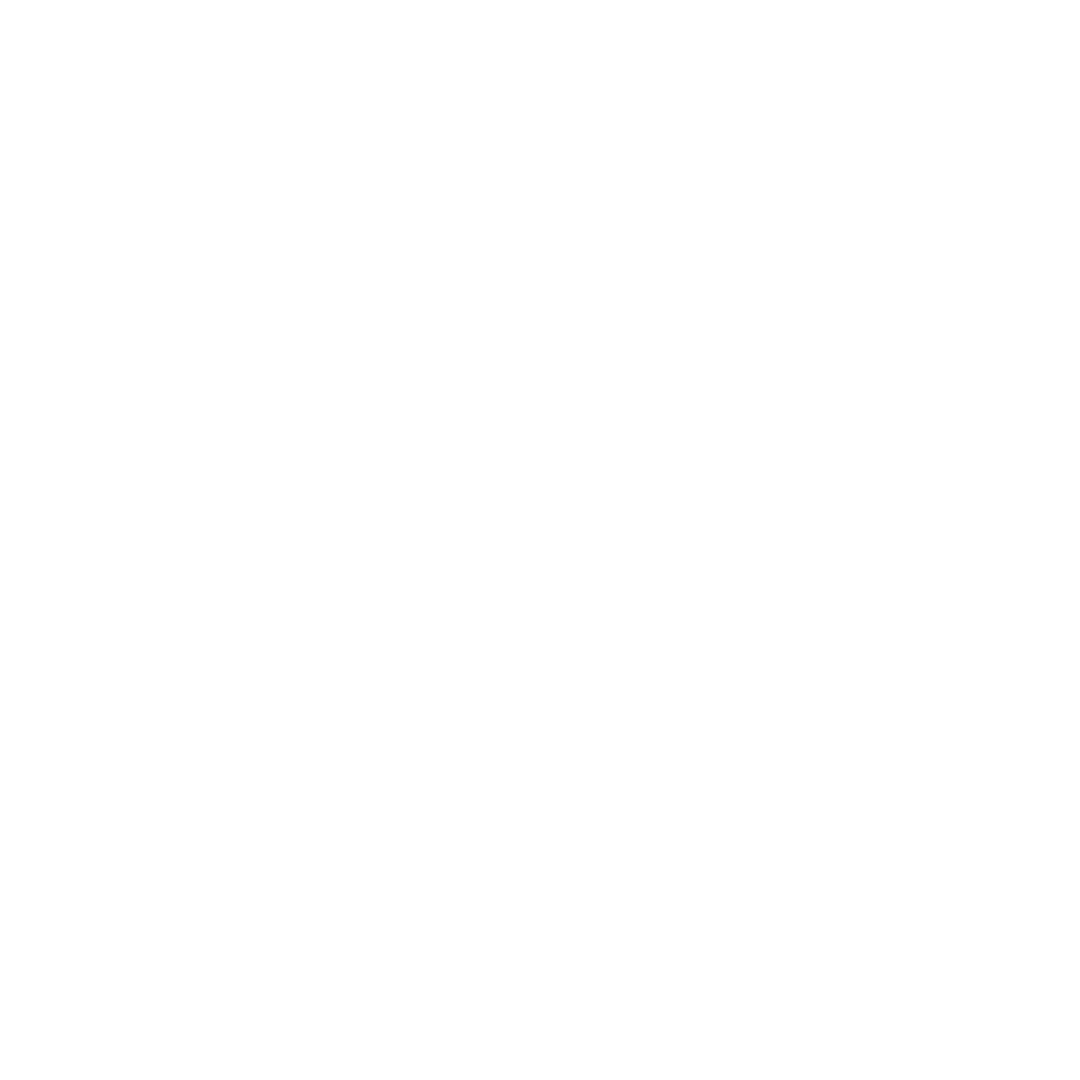 Framework for Crafting a Value Proposition
“
Our organization helps [partner type] achieve [key outcome] by providing [unique capability] that results in [specific benefit].
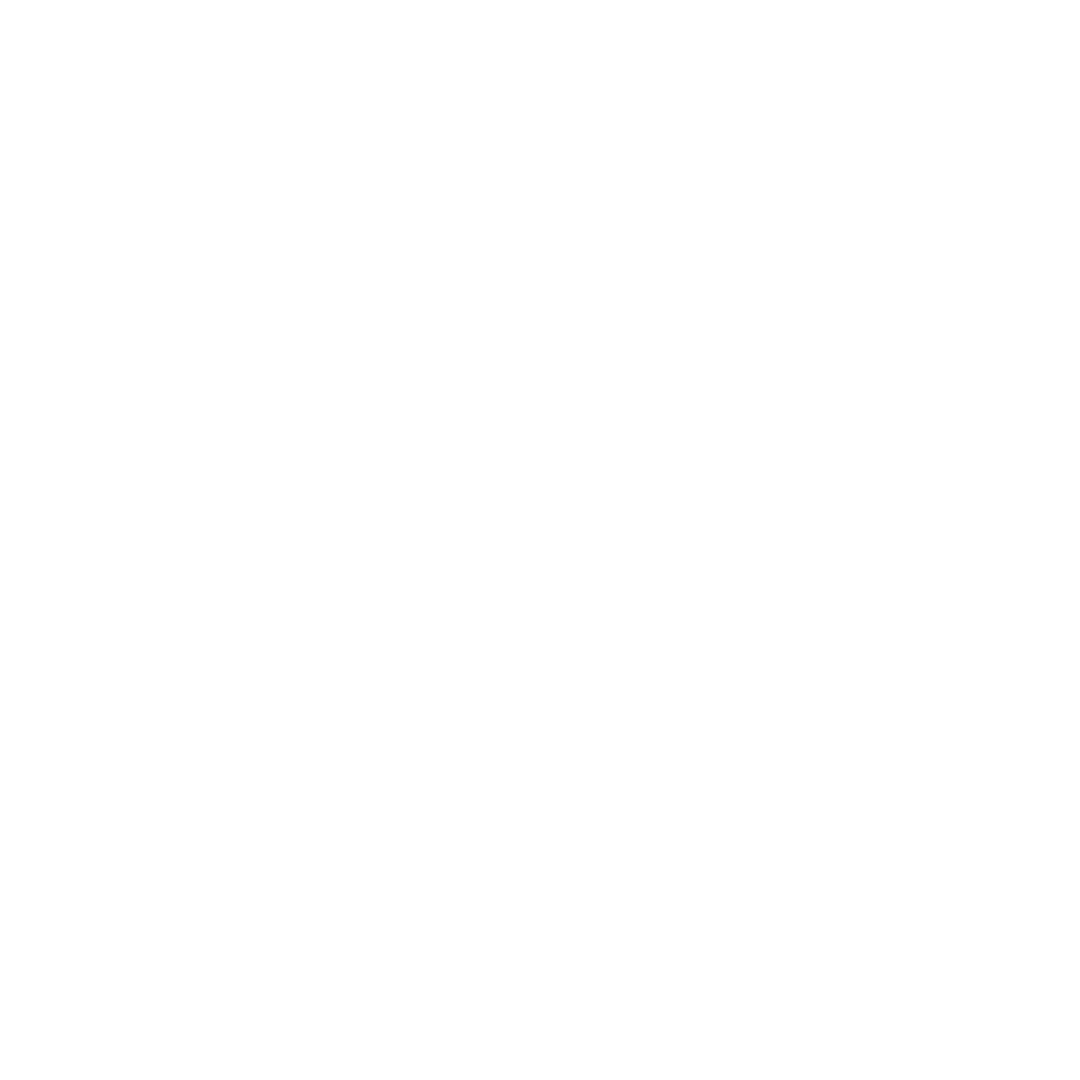 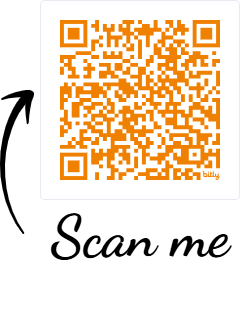 Exercise 3 in Workbook (Page 7)
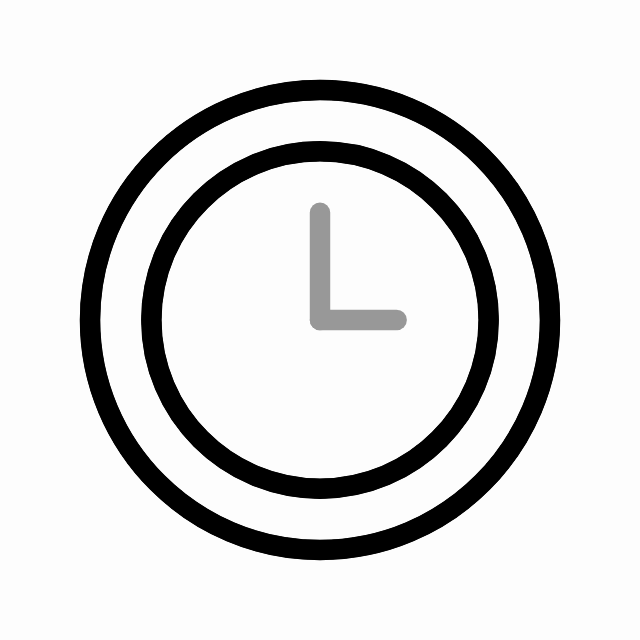 20-Minute Breakout Room Instructions
Self-Reflection: 5 Minutes

Guided Discussion: 15 Minutes
Identify a key partner or partner type
Draft a value proposition using the framework provided
Discuss how to refine it for clarity and impact
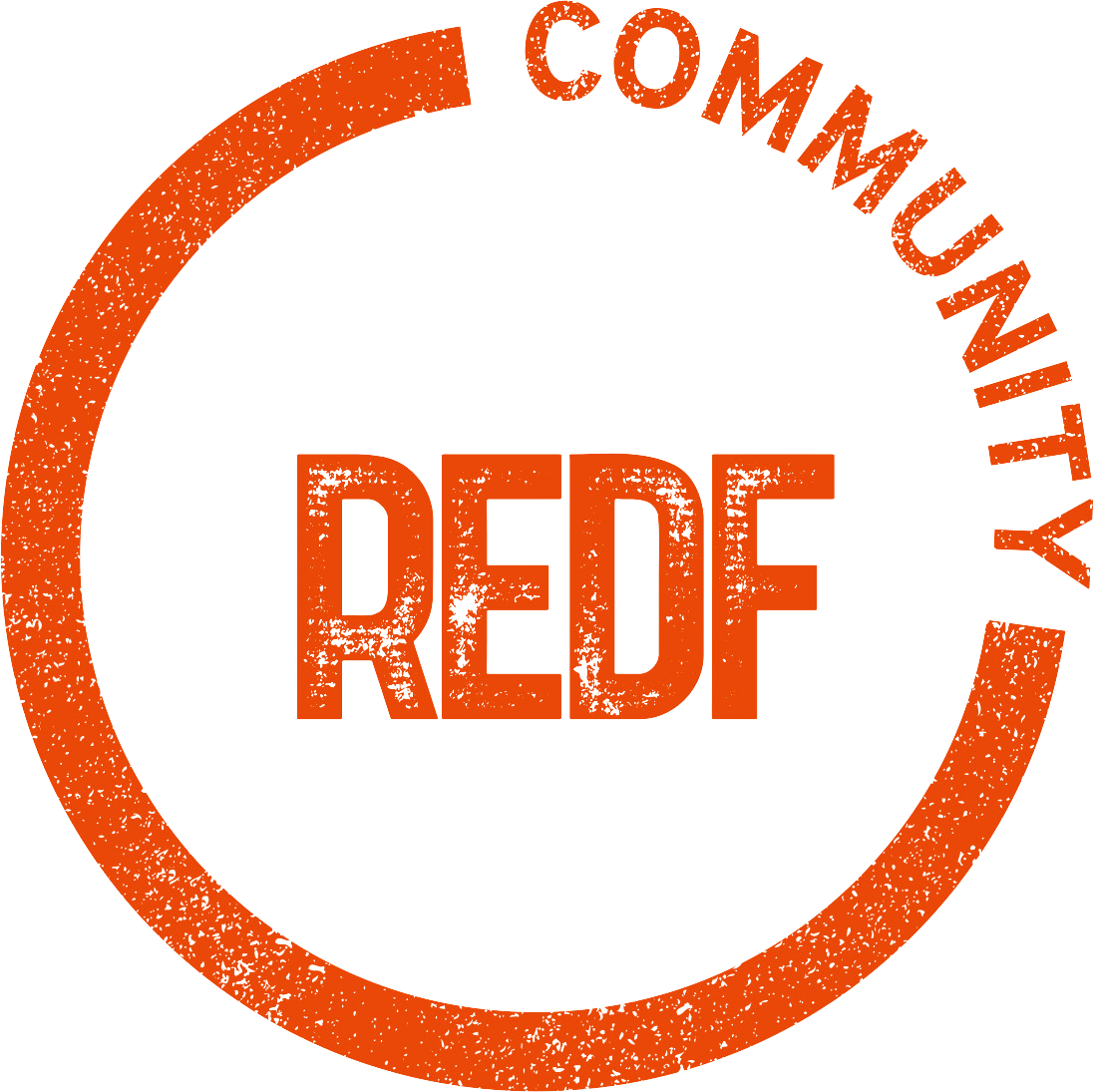 ?
Reflections
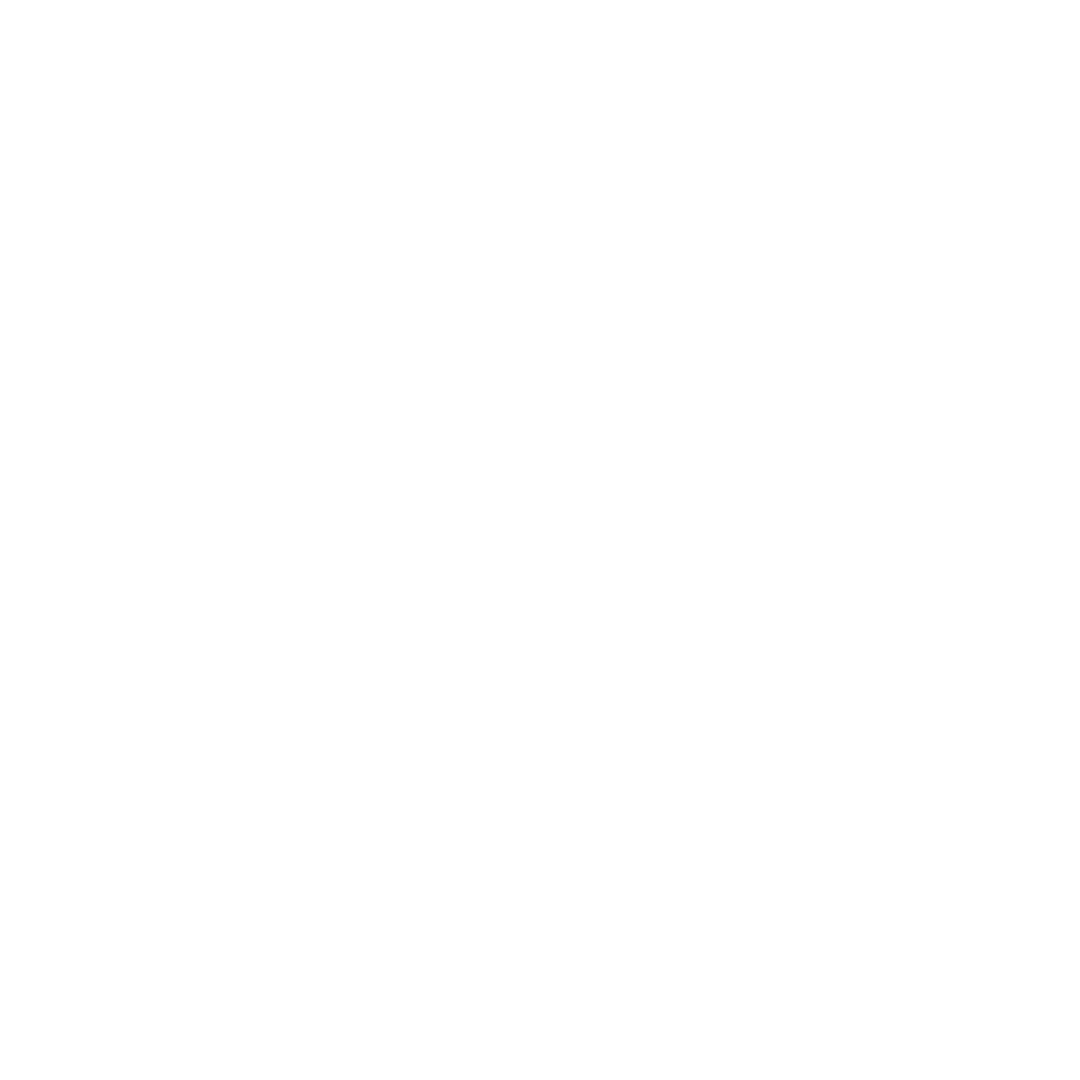 Click to add a note
‹#›
Identifying the Core
Click to add a note
Click to add a note
Click to add a note
Key Takeaways
from Breakout Rooms
Click to add a note
Click to add a note
Click to add a note
Click to add a note
Integrating Partnerships for Long-Term Sustainability
How to Sustain Partnerships:
Embed partnership management in operations
Regularly assess outcomes and adapt as needed
Maintain ongoing communication and value alignment
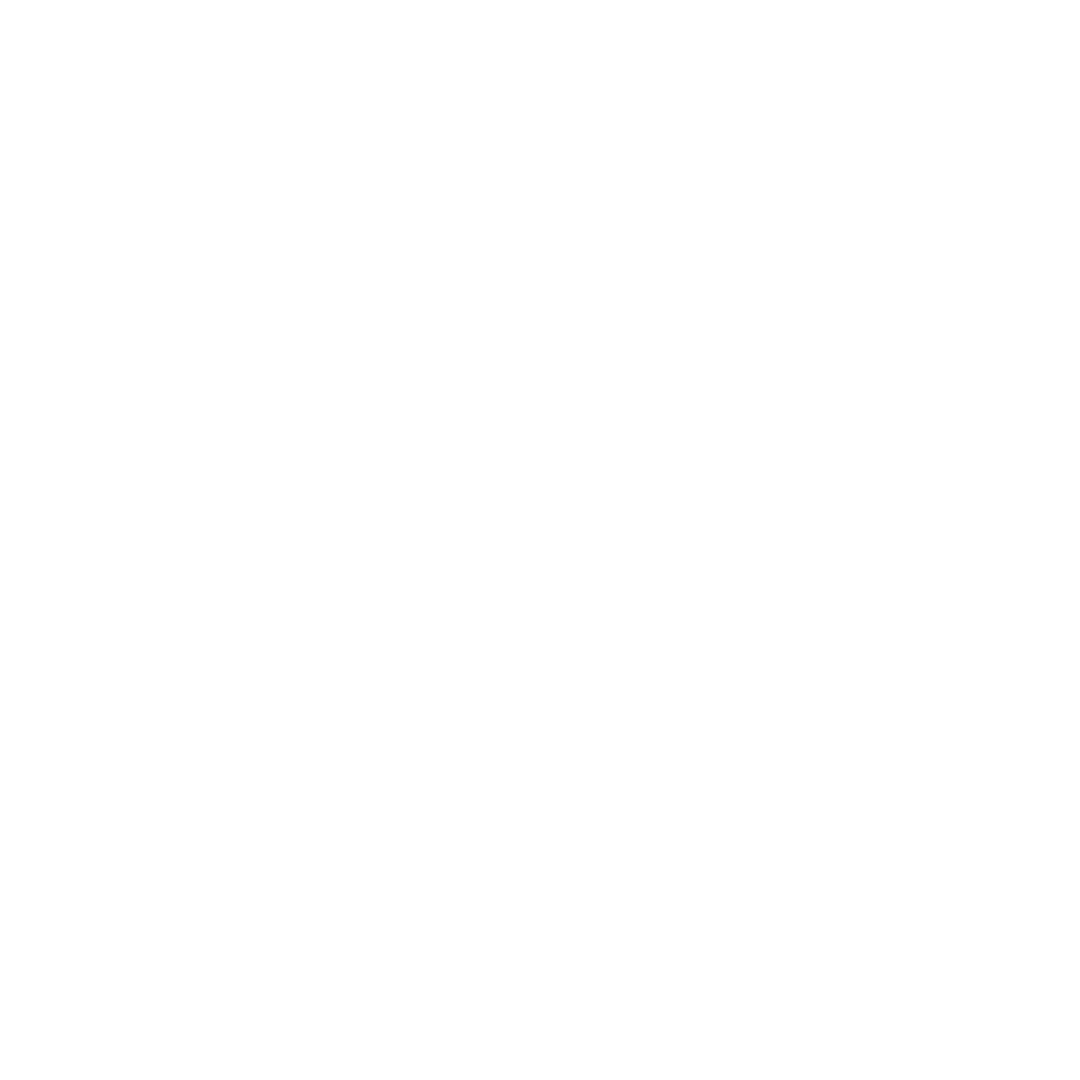 Recap key takeaways
01
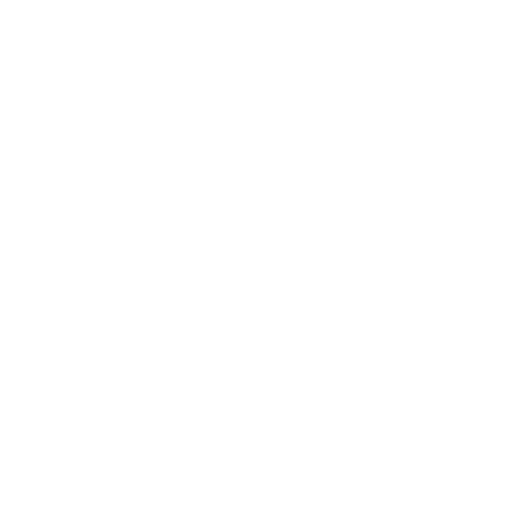 Action plan review: 
What’s your first partnership-building step?
02
Recap
03
Resource list & follow-up opportunities
Melanie Akwule, MBA
Founder & CEO - MINWO Inc.
Melanie@minwo.co
 
www.linkedin.com/in/melakwule	

www.melanuchi.com
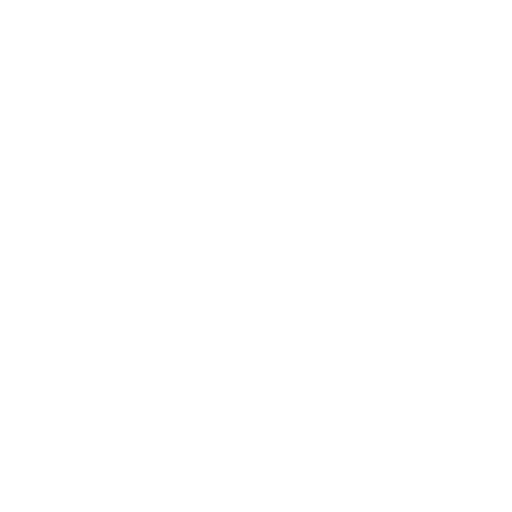 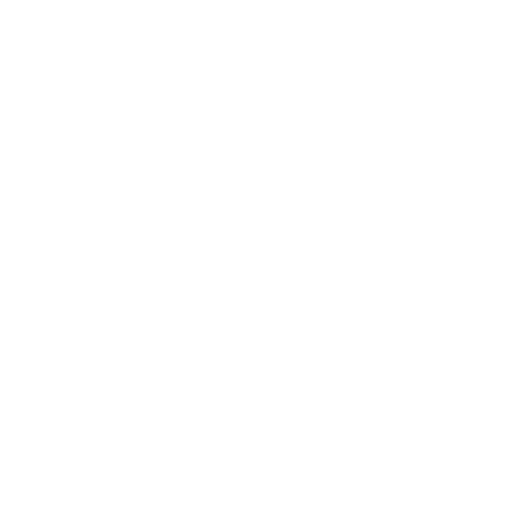 Thank you! Any questions?
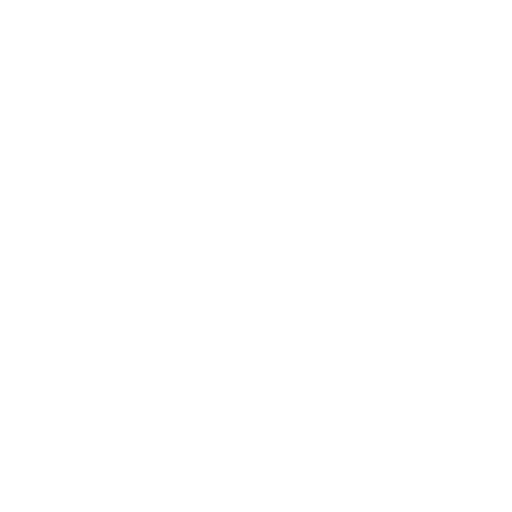